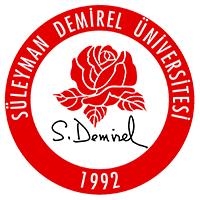 Süleyman Demirel ÜniversitesiMühendislik Fakültesi Kimya Mühendisliği Bölümü
Kimya Mühendisliği  Nedir?
Kimya mühendisliği, malzemelerin kimyasal yapılarının, enerji içeriklerinin ve/veya fiziksel hallerinin değişime uğradığı en ekonomik ve en çevreci proseslerin mikro ve makro boyutta geliştirilmesi ve uygulanması ile ilgilenen çok yönlü mühendislik dalıdır.
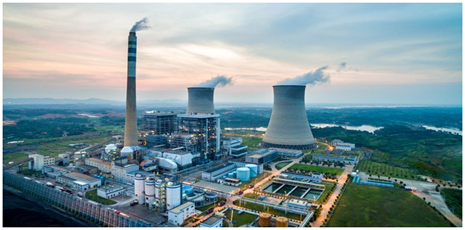 Kimya mühendisi ne iş yapar?
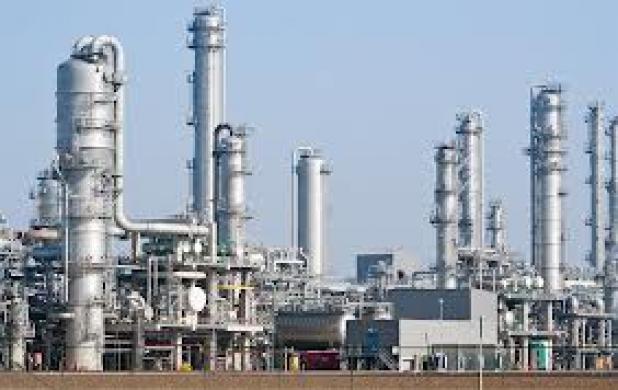 -Üretim tesisinin kurulmasından çalışmasına ve kontrolüne kadar her aşamada görev alır.
Ürün ve kalite sorunlarını belirler ve en uygun çözümü üretir.
- Yeni teknolojilerin araştırma ve geliştirme faaliyetlerinde yer alır.
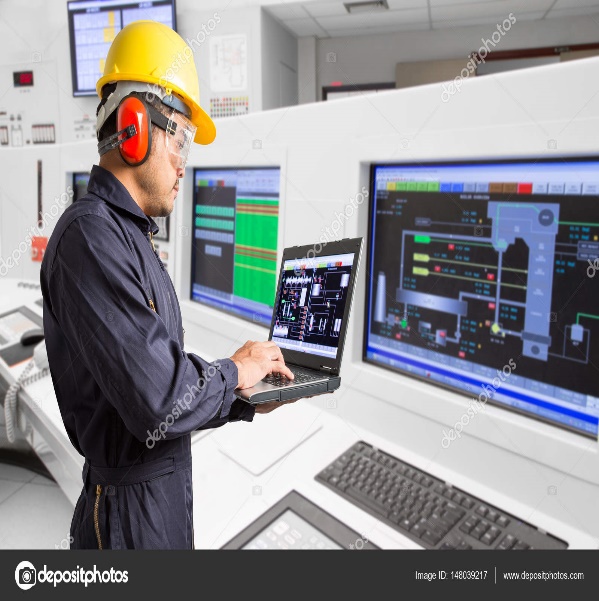 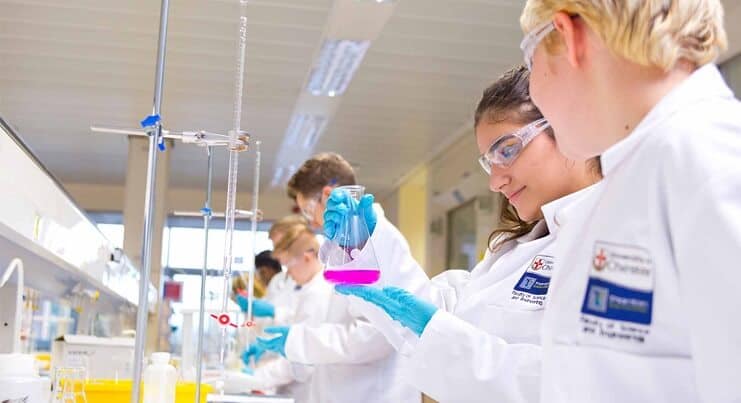 Kimya mühendisi ne iş yapar?
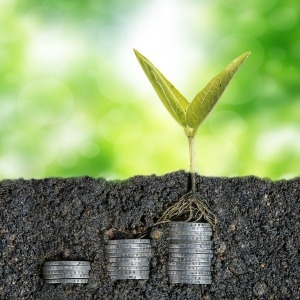 Proseslerin ekonomik analizlerini yaparak en ucuza en kaliteli ürün elde edilmesini sağlar.

Doğal dengeyi ve sürdürülebilirliği sağlamak için atık sorununu çözmeye çalışır, çevre dostu prosesler tasarlar.

Üretim mühendisliğinden üst düzey yöneticiliğe kadar her kademede görev alabilir.
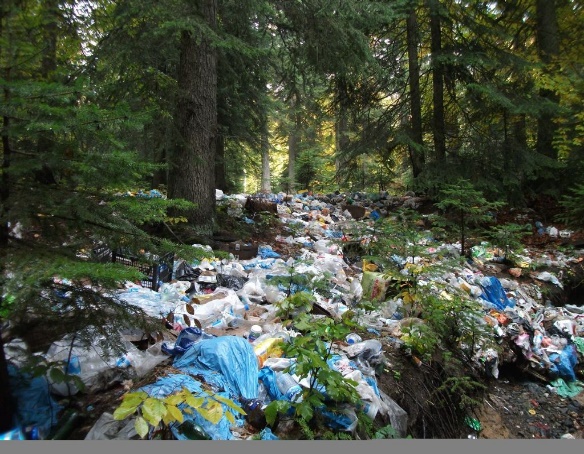 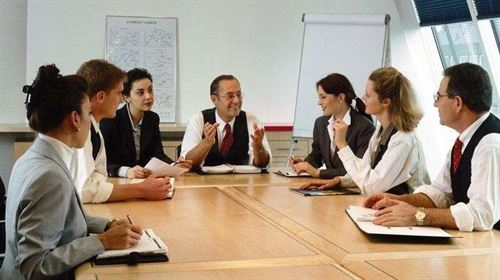 Kimya mühendisinin çalışma alanları:
İlaç Sektörü                                           
Seramik Sektörü                                   
Tekstil Sektörü         
Cam ve Seramik                 
Plastik ve Kompozit Malzemeler
 ı
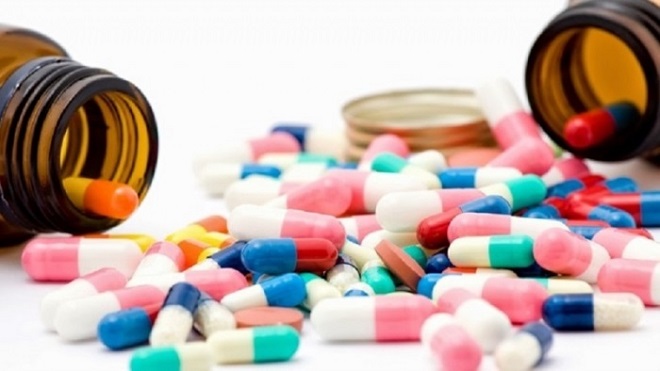 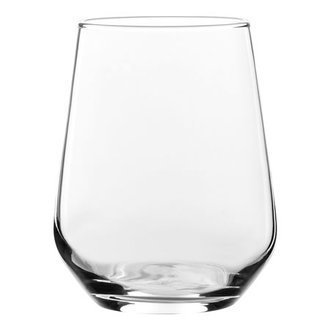 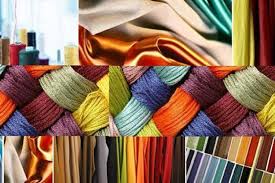 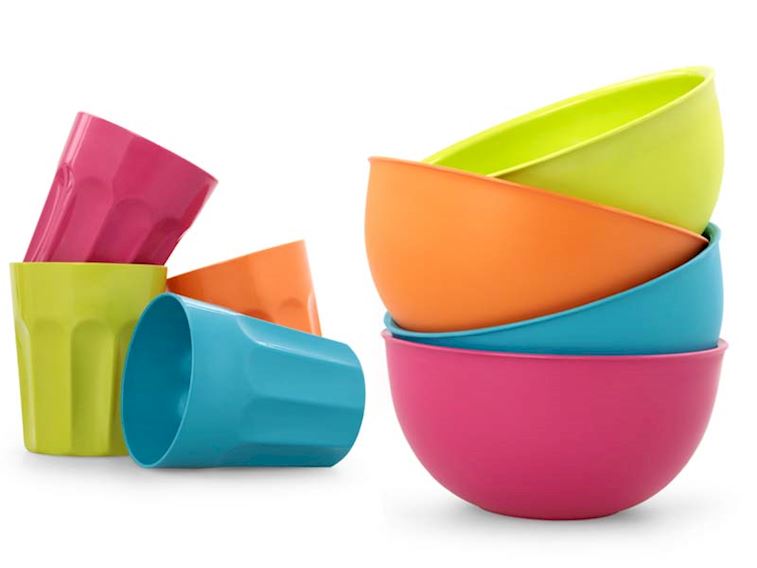 Kimya mühendisinin çalışma alanları:
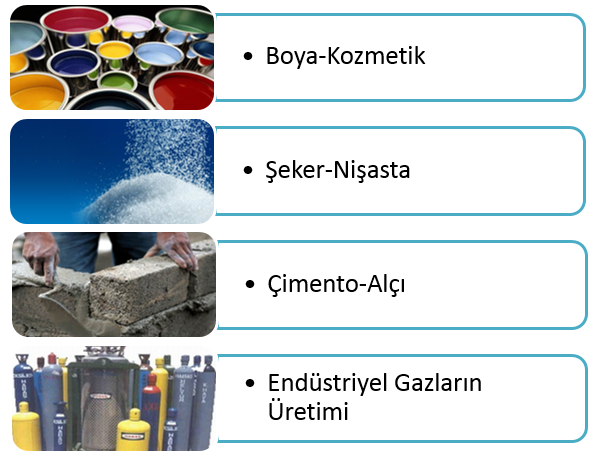 Boya ve Kozmetik

Çimento ve yapı malzemeleri

Endüstriyel gaz üretimi
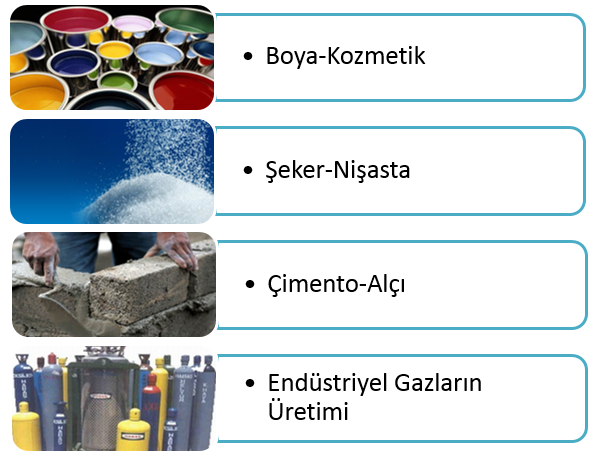 Kimya mühendisinin çalışma alanları:
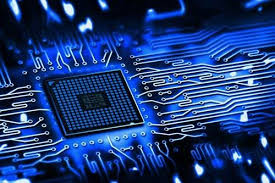 Yarı iletkenler

Özel kimyasallar

Sabun ve deterjan

Metal ve kaplama
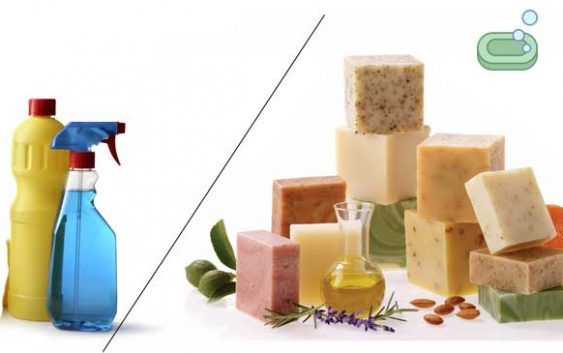 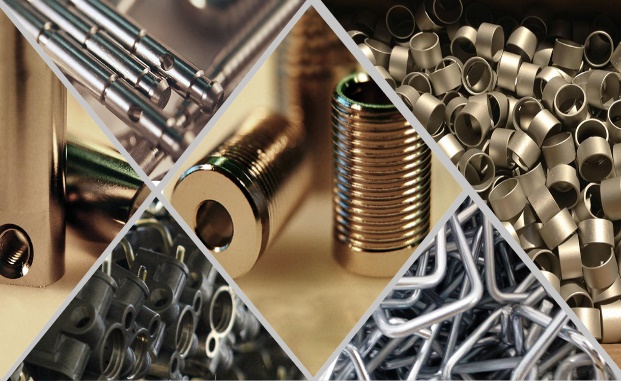 Kimya mühendisinin çalışma alanları:
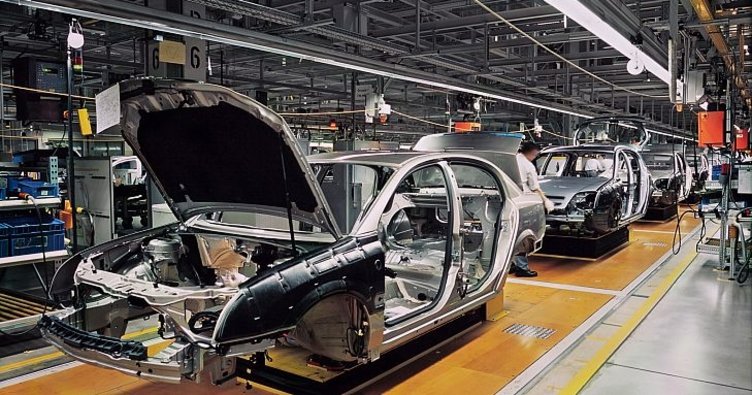 Otomotiv Sektörü                        
Gübre Sektörü
Petrokimya ve rafineri
Savunma Sanayi
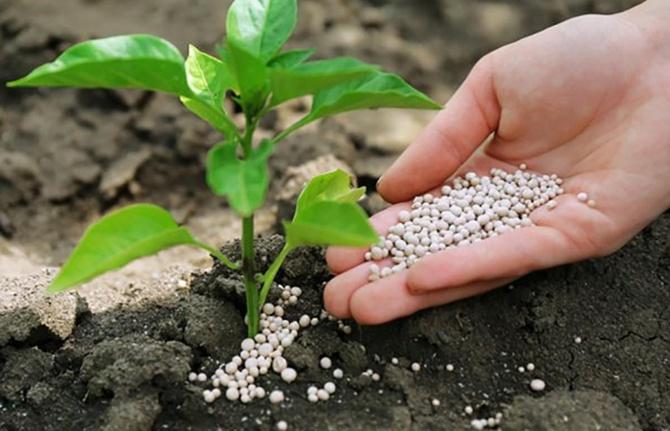 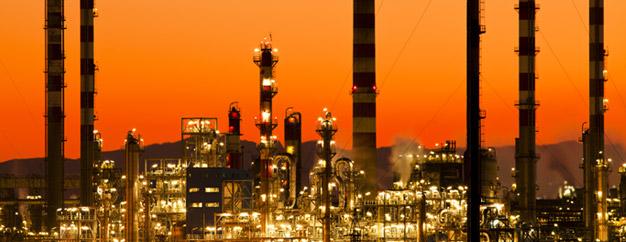 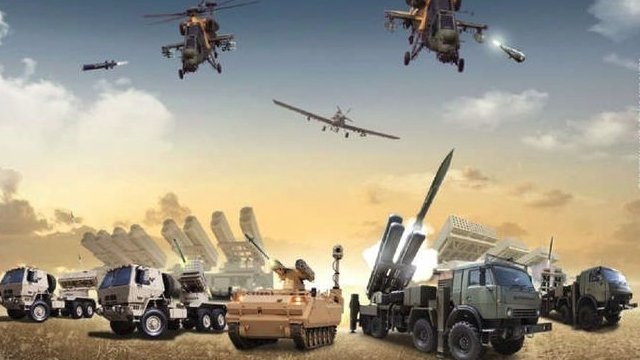 Kimya Mühendislerinin Yer Alacağı Yeni Teknolojiler
Geliştirilen proses veya üretilecek ürüne bağlı olarak, günümüzde birçok alt alana dallanma gözlenmektedir. Bunlardan bazıları:
Biyoteknoloji                                                       
Nanoteknoloji
Biyomühendislik
Biyokimya Mühendisliği
Enzim Mühendisliği
Protein Mühendisliği
Genetik Mühendisliği
Yakıt Pilleri
Yenilenebilir Enerji Kaynakları
Atık Yönetimi
Kompozit Malzemeler
Biyoenerji
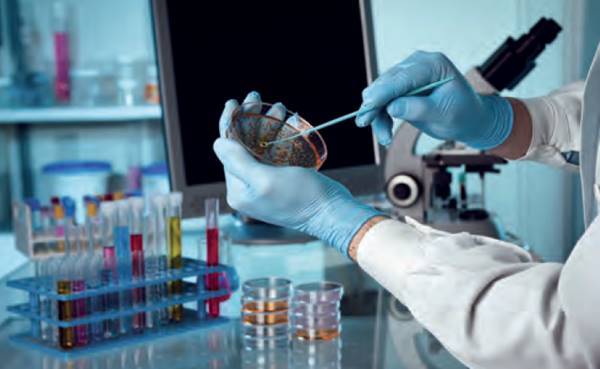 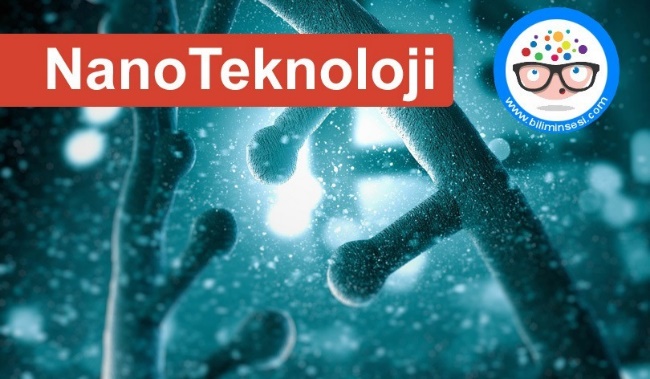 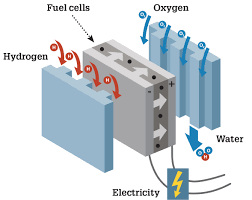 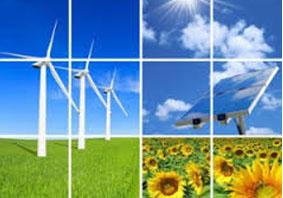 Kimya Mühendislerinin Çalıştığı Kurumlar
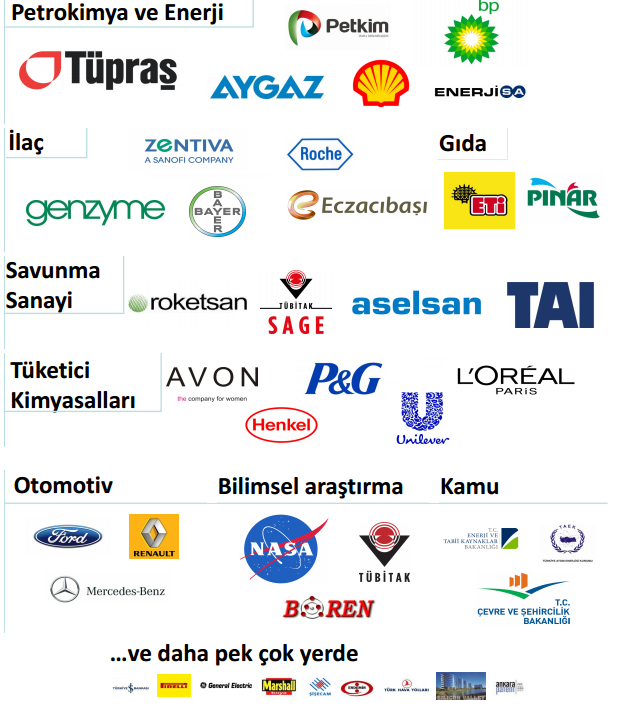 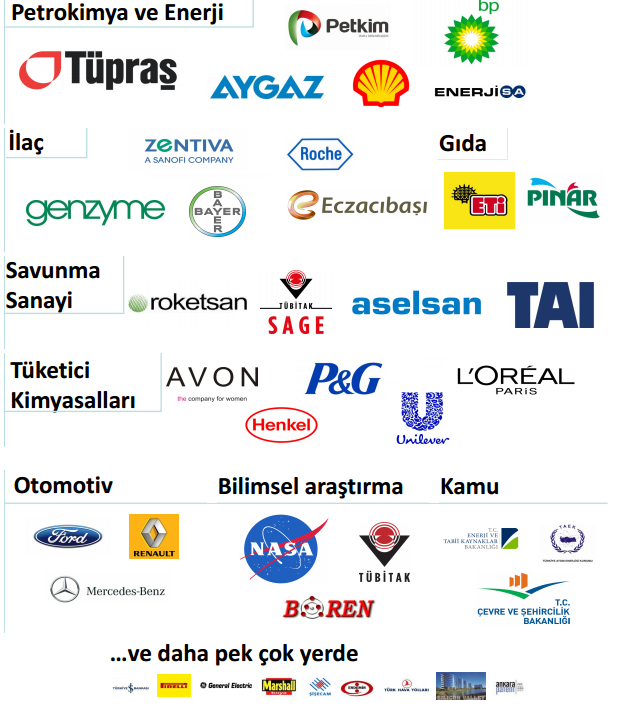 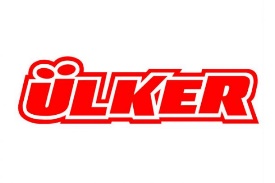 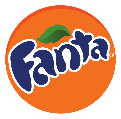 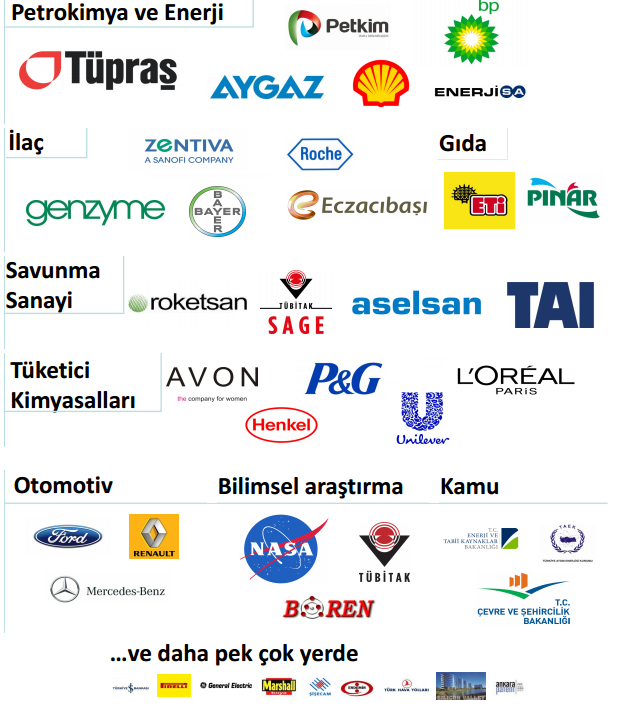 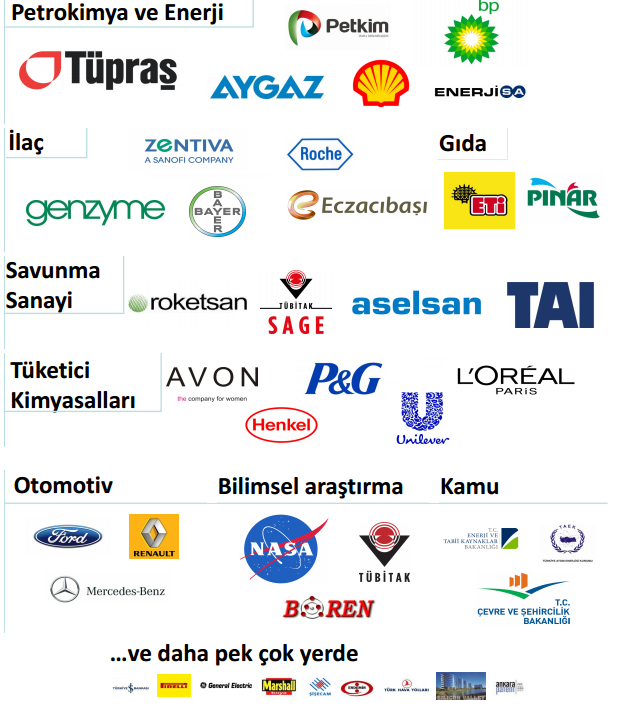 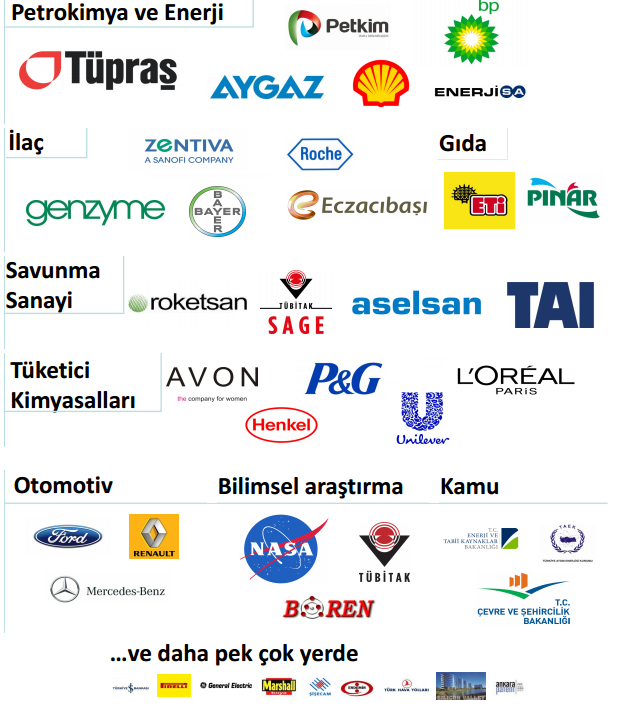 Kimya Mühendislerinin Çalıştığı Kamu Kurumları
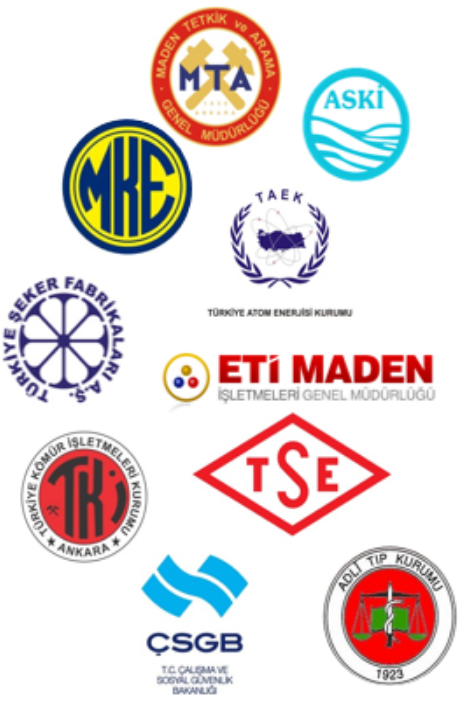 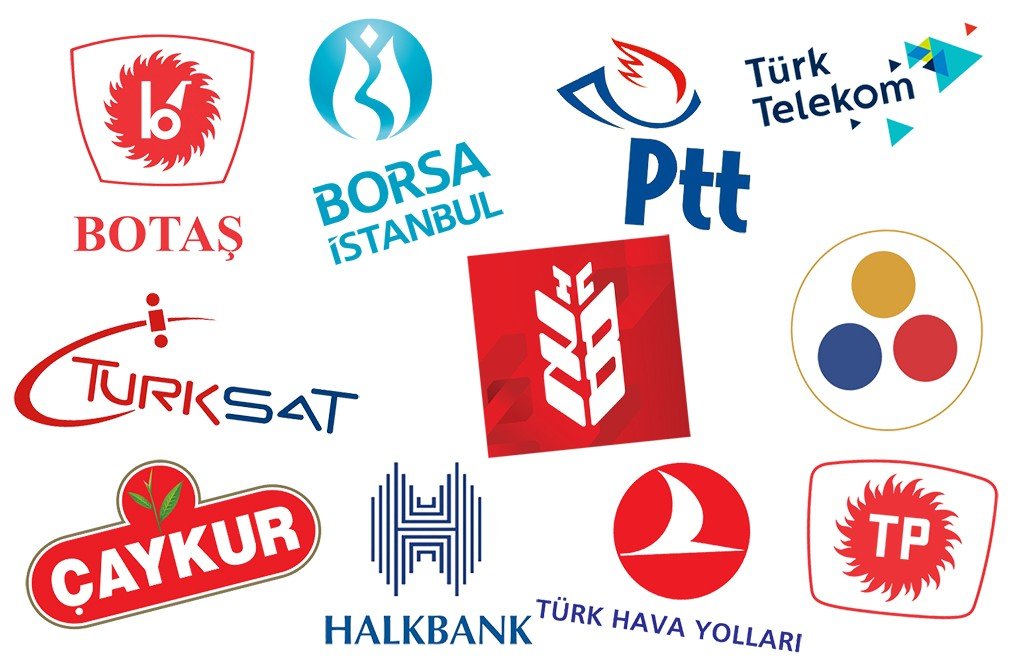 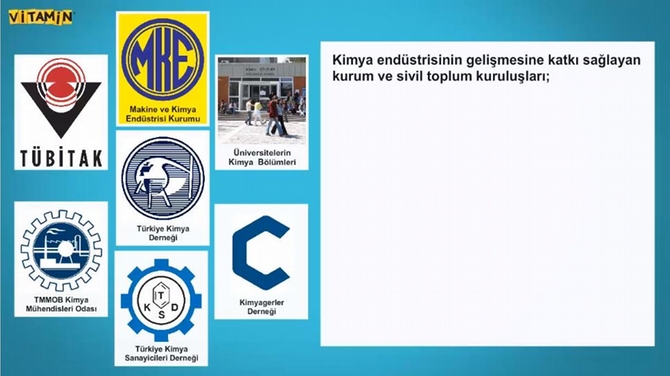 Süleyman Demirel Üniversitesi Kimya Mühendisliği Bölümü
Lisans eğitimine 2011-2012 eğitim öğretim yılında; 
Yüksek lisans eğitimine 2014-2015 eğitim öğretim yılında, 
Doktora eğitimine ise 2022-2023 eğitim öğretim yılında başlamış ve devam etmektedir.
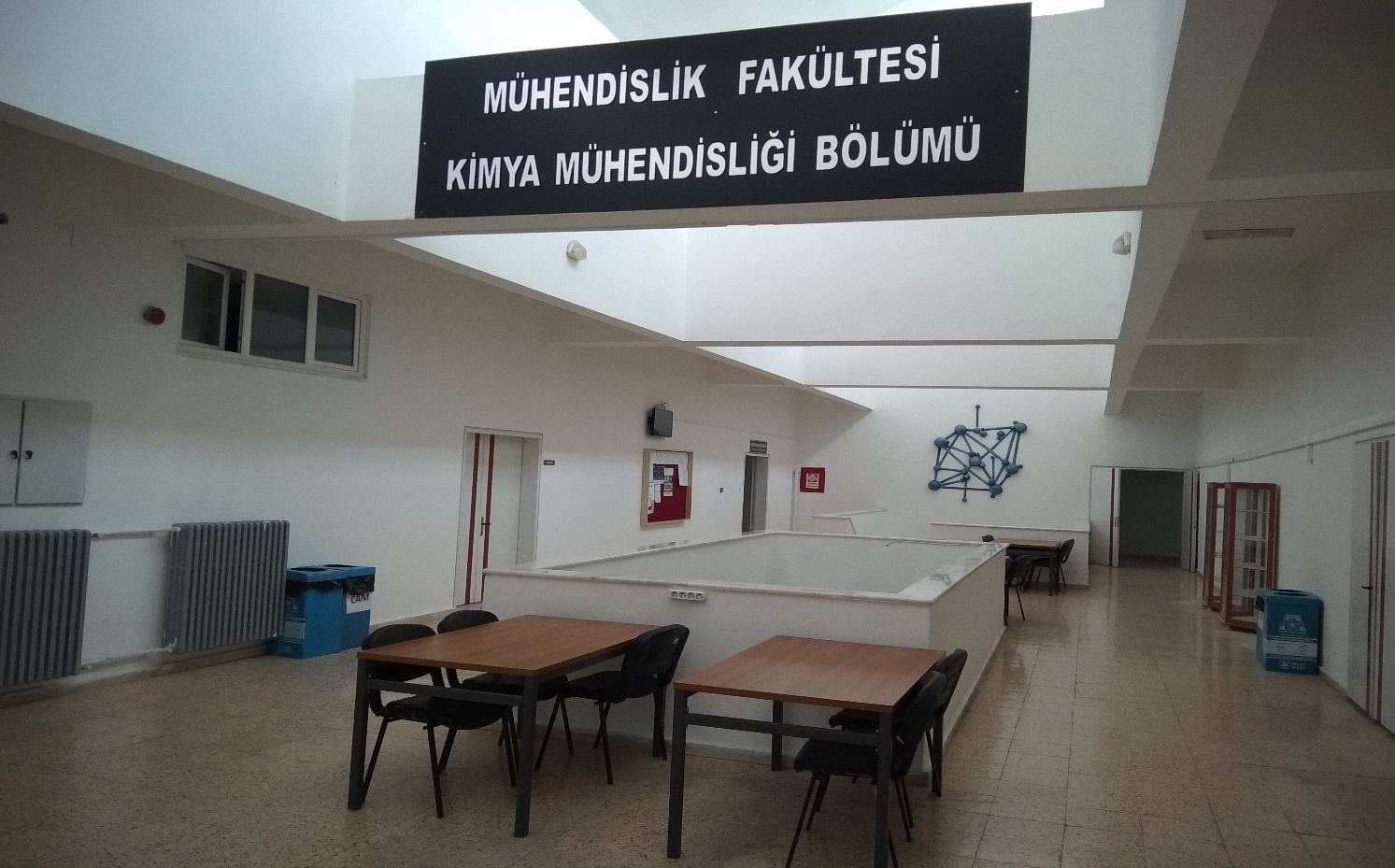 Eğitim programı
Eğitim dili %30 İngilizce olan bölümümüzde; 
bilgisayar odaklı ve uygulamalı eğitim ile
• İlk yıl uygulamalı temel bilimler, meslek olarak kimya mühendisliği ilkeleri, bilgisayar programlama
• İkinci ve üçüncü yıllarda temel mühendislik, matematiksel modelleme ve yönelik dersler,
• Son sınıfta ise Bitirme Çalışması ve Tasarım Projesi, Kimya Mühendisliği Tasarımı ve Kimya Mühendisliği Laboratuvarları dersleri verilmektedir.
e-posta adresimiz: kimyamuhendisligi@sdu.edu.tr
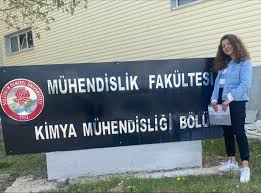 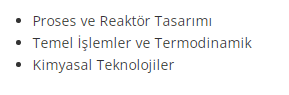 Öğretim Kadromuz
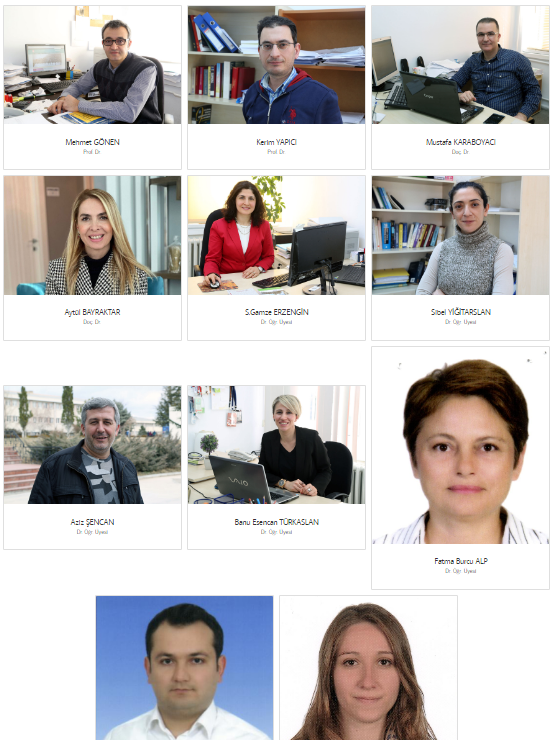 Laboratuvarlarımız
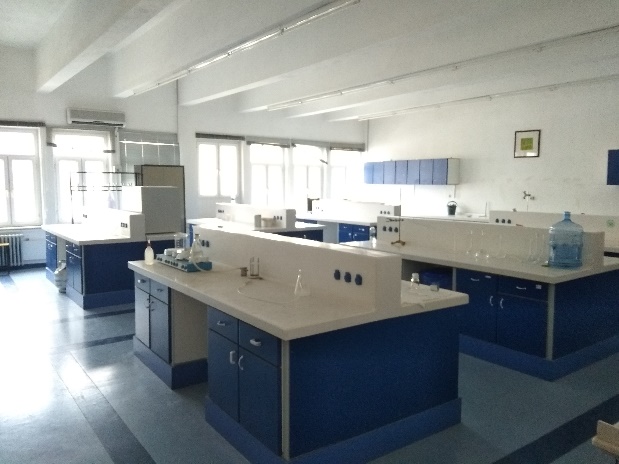 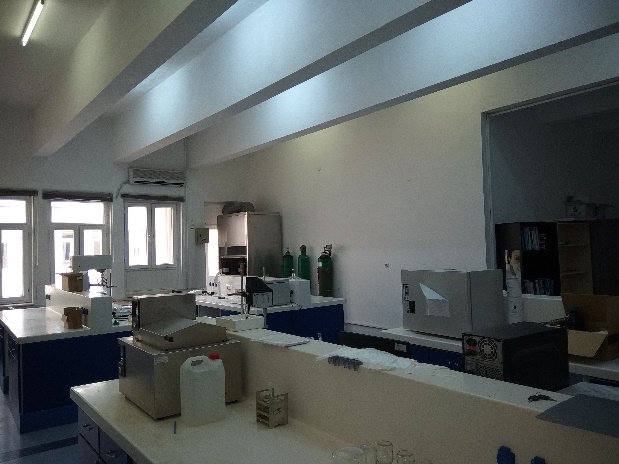 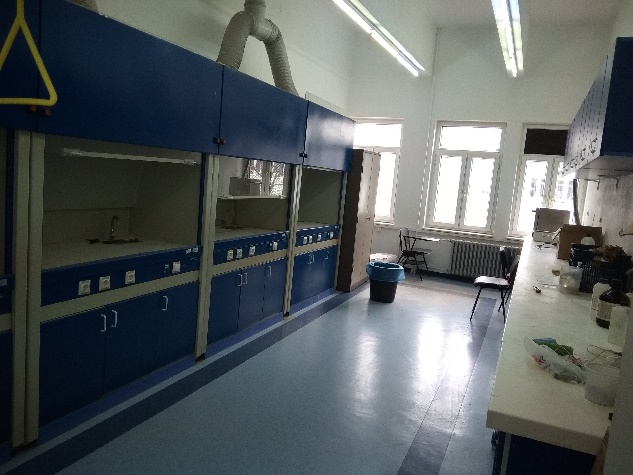 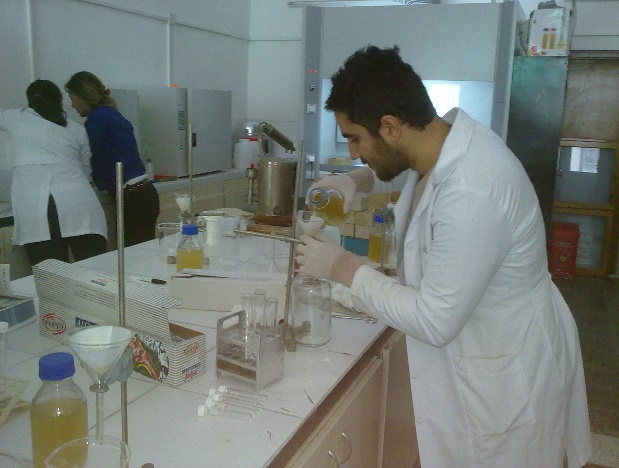 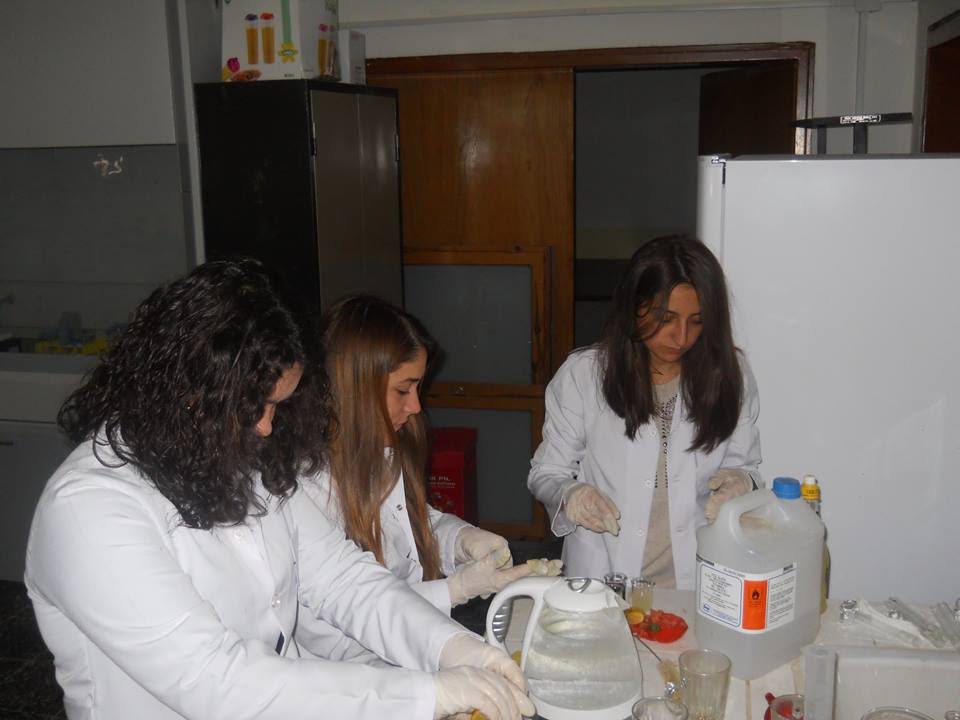 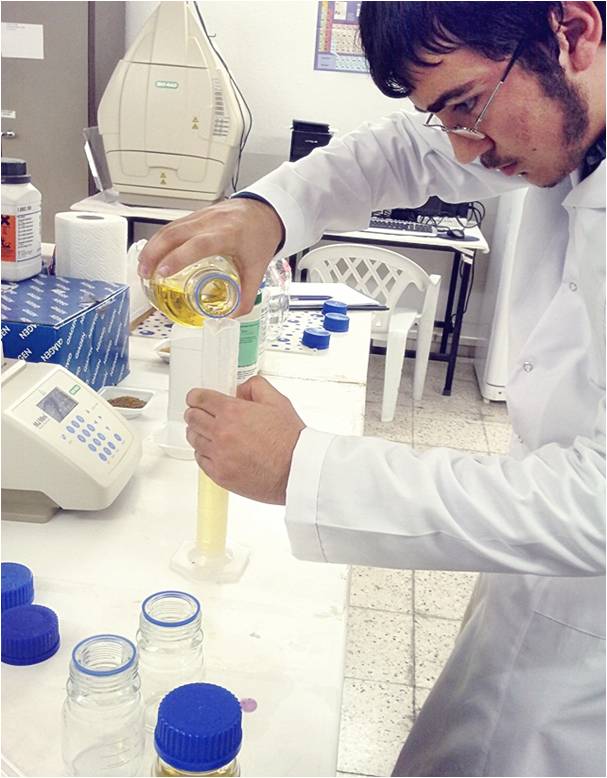 Bölümümüzden Fotoğraflar
DENİZLİ KMO SEMİNERİ
Etkinlik/Seminer
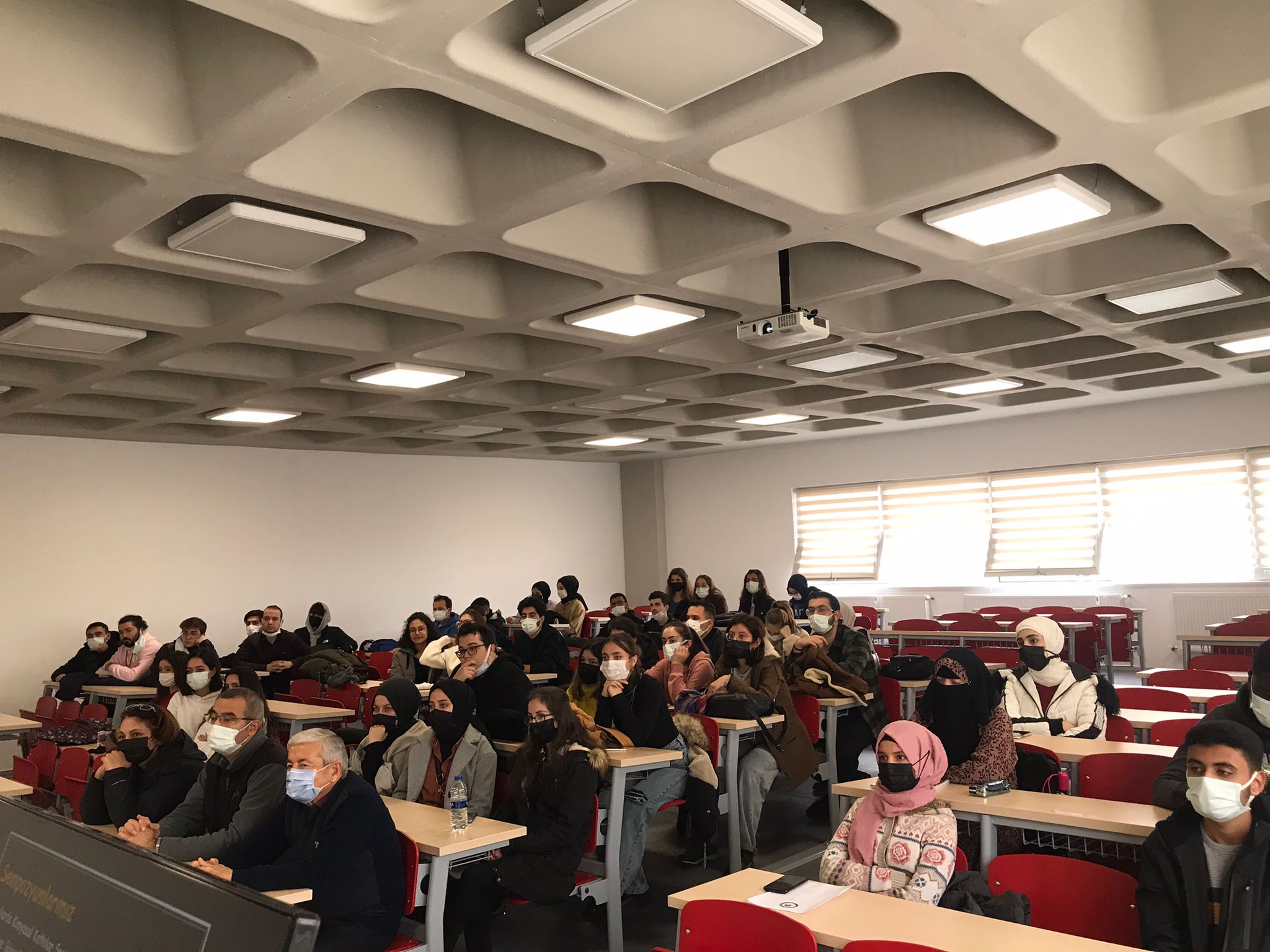 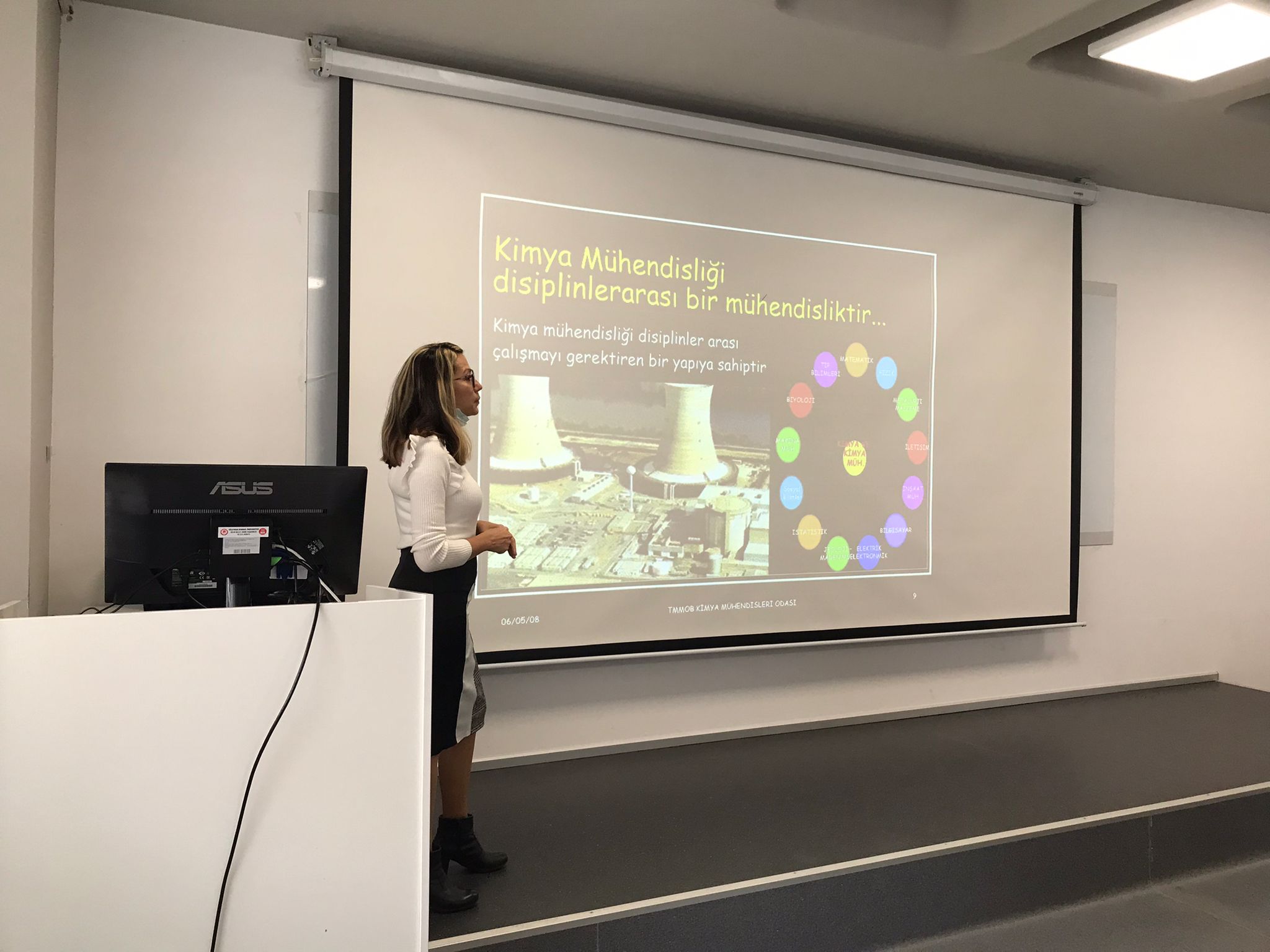 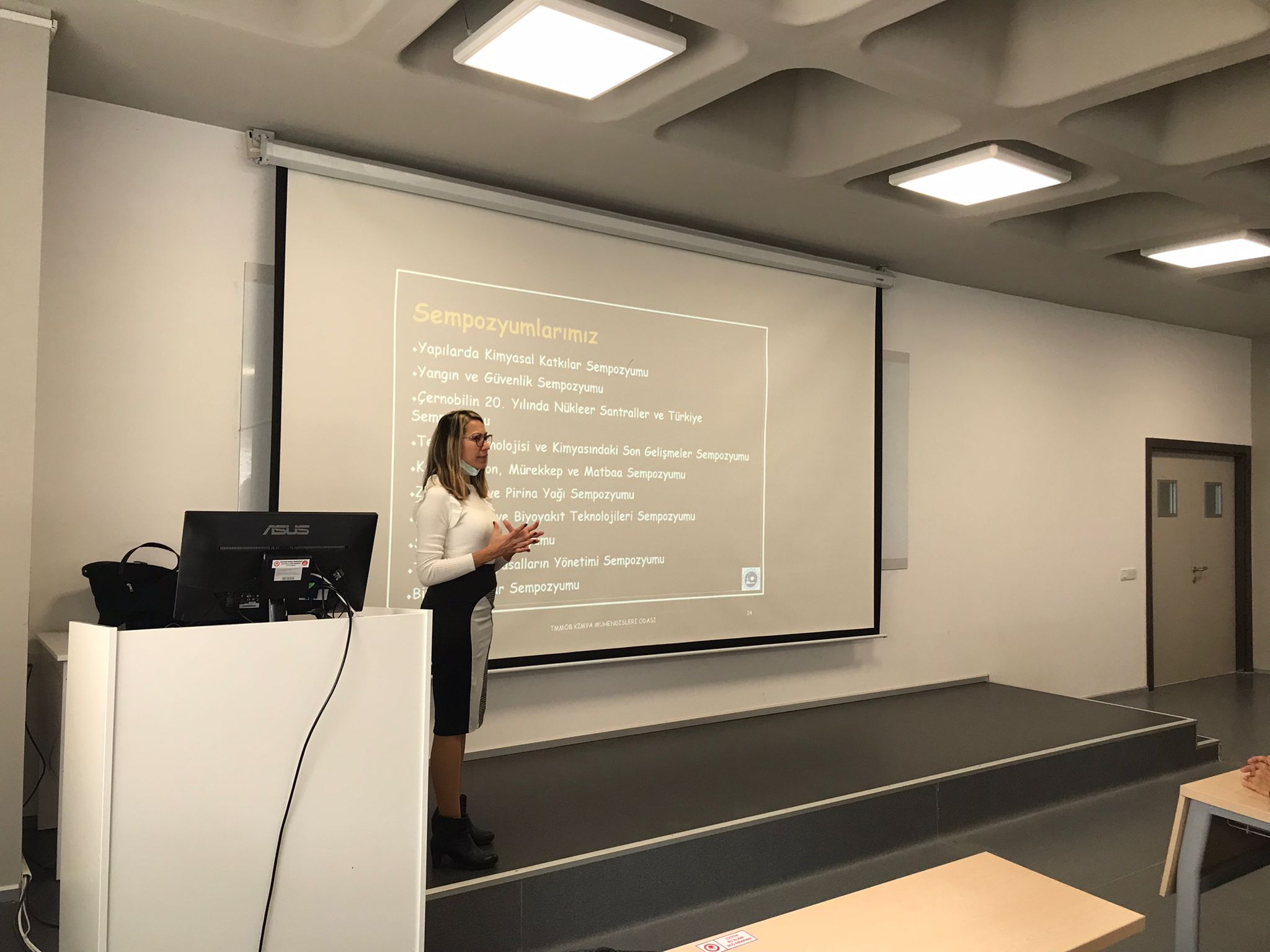 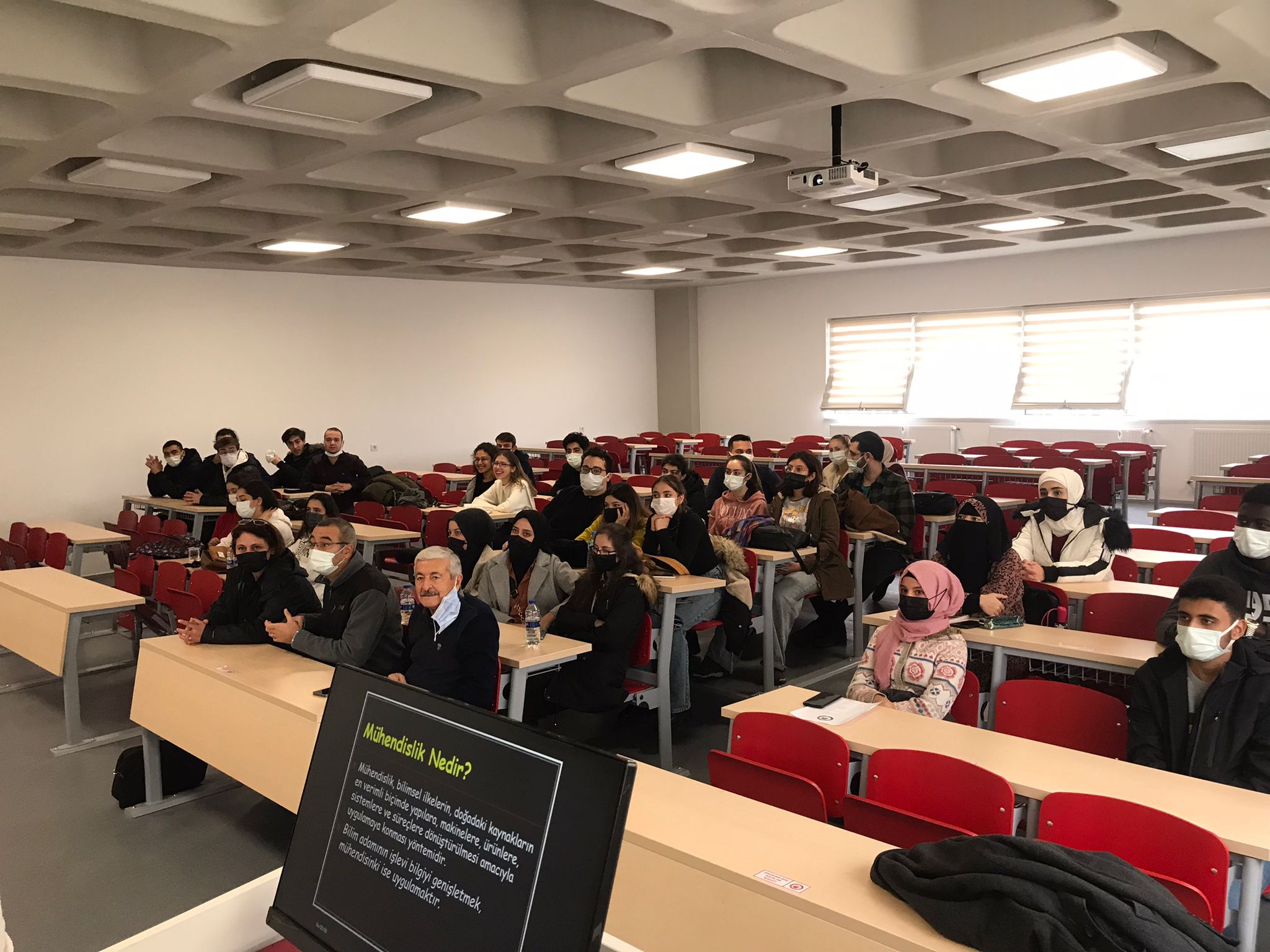 Bölümümüzden Fotoğraflar
Güney Kariyer Fuarı GÜNKAF'22
Etkinlik/Seminer
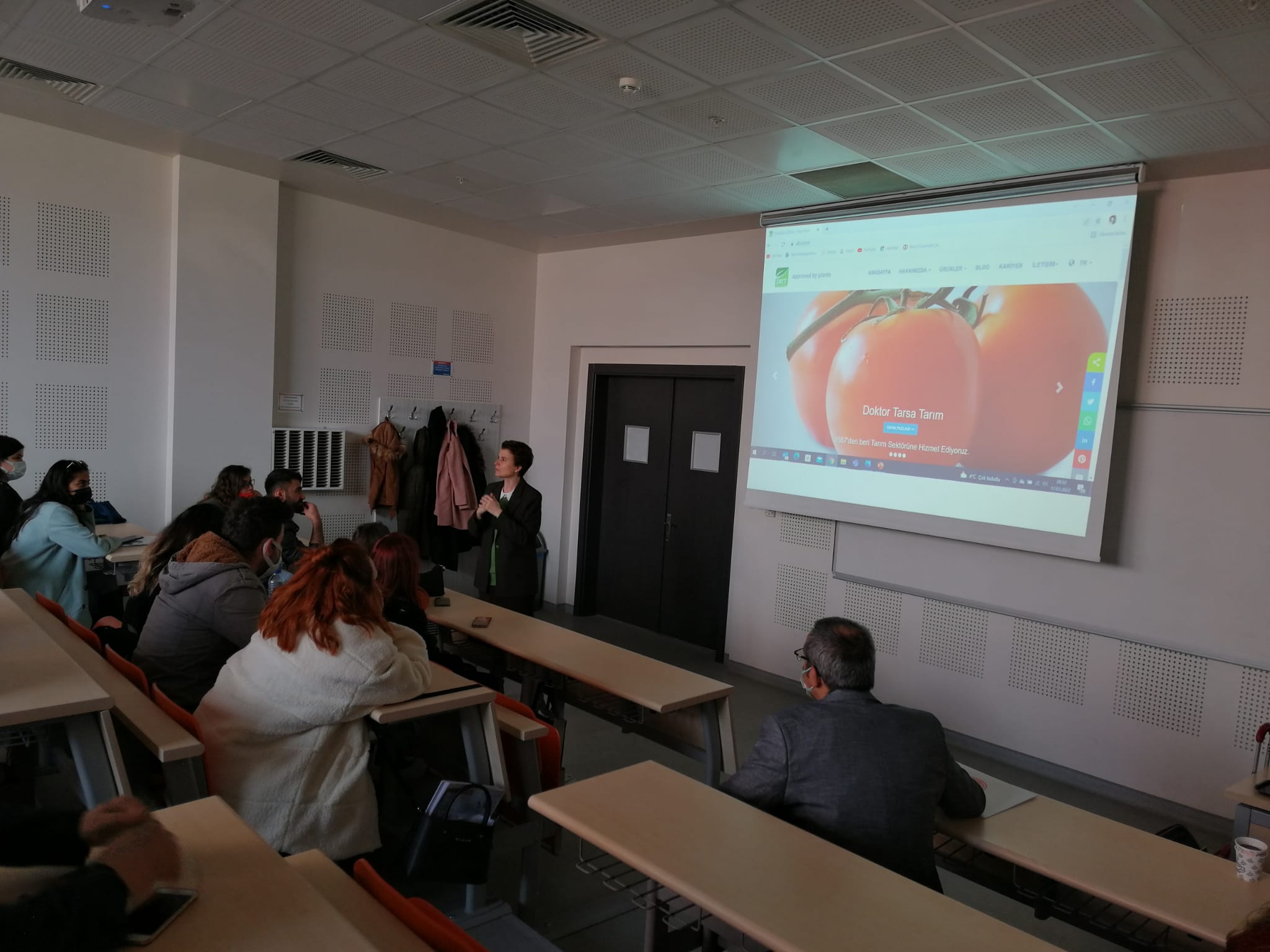 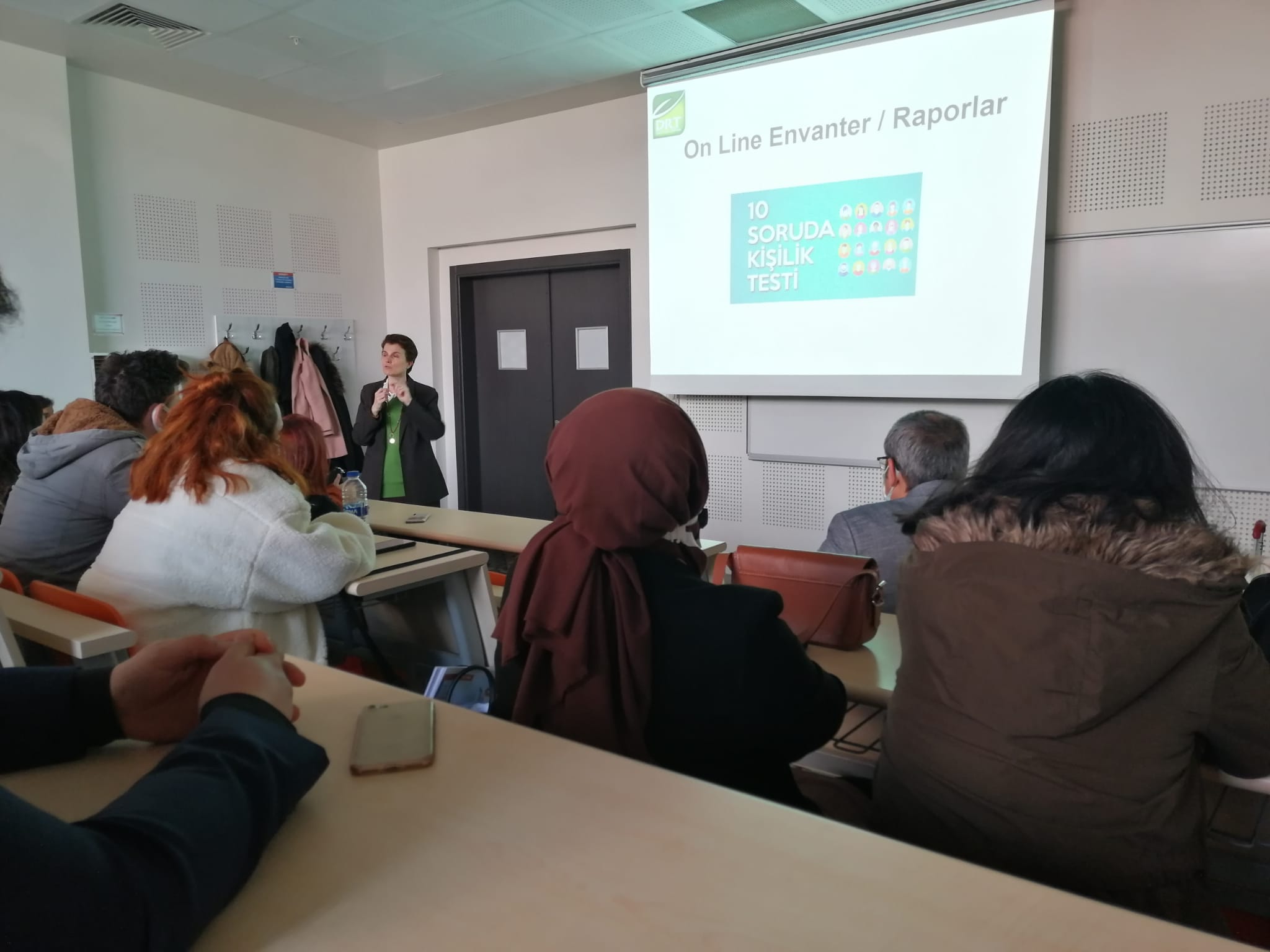 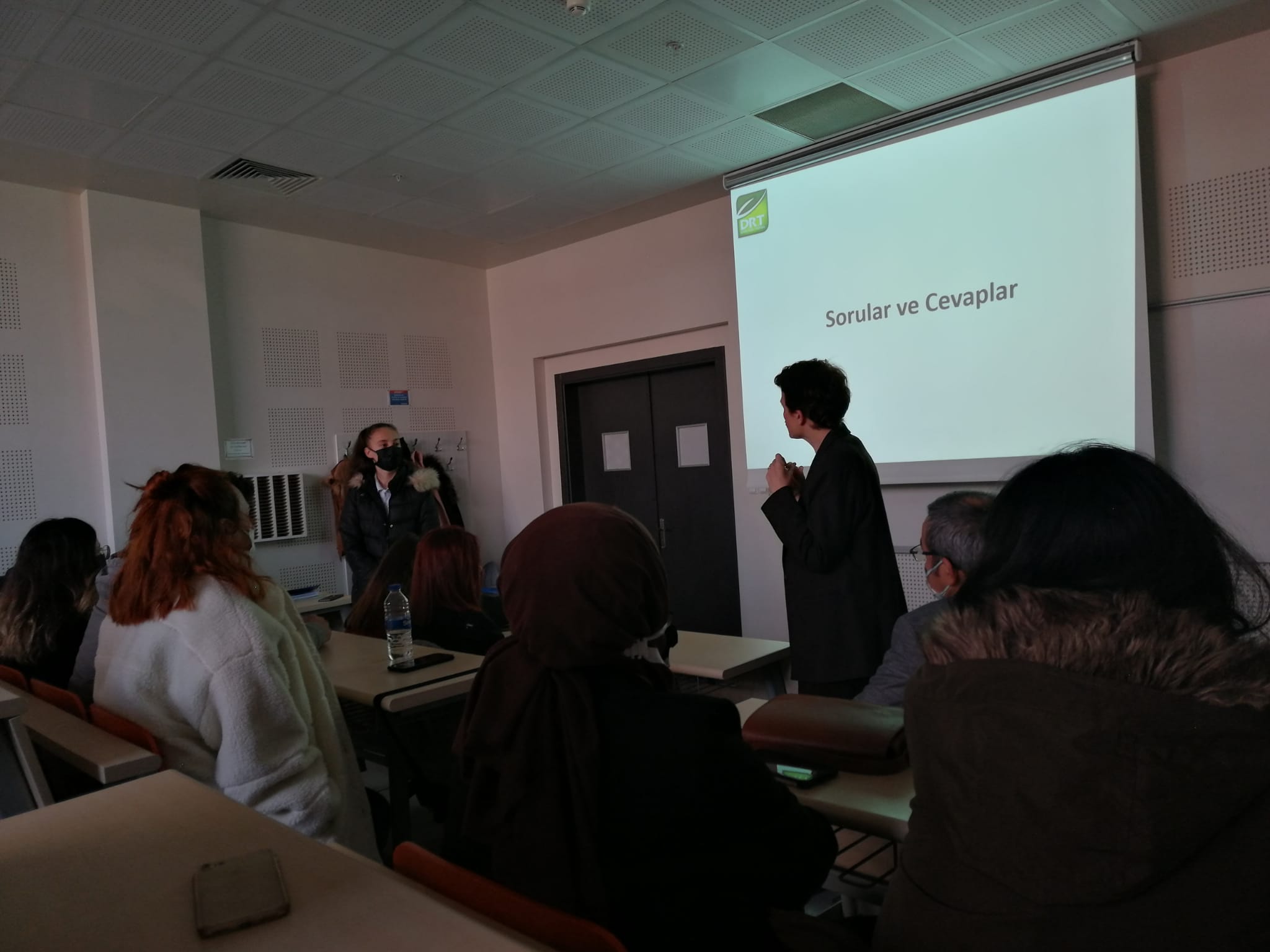 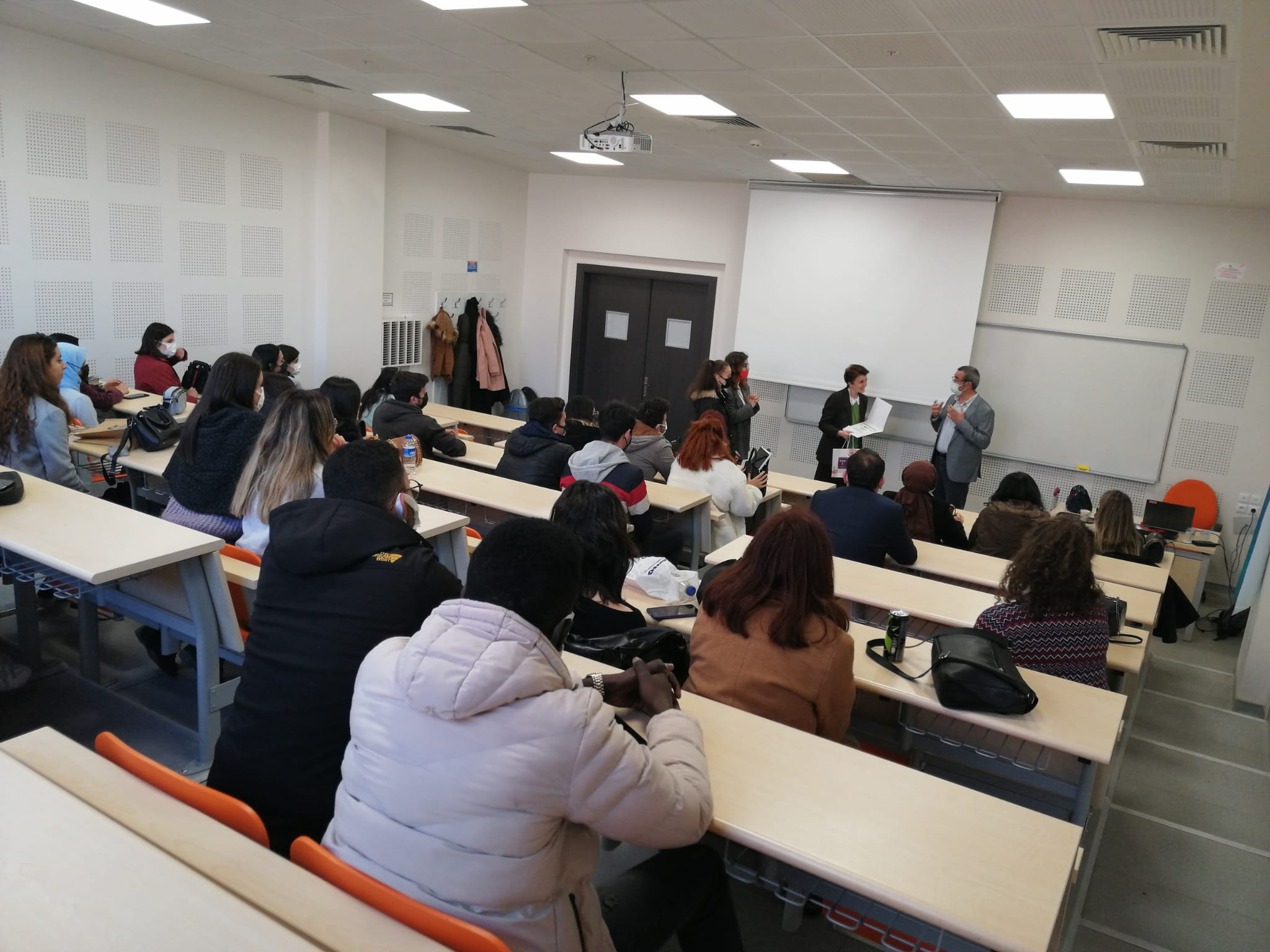 Bölümümüzden Fotoğraflar
Etkinlik/Seminer
Proje, Yarışma, Kulüp etkinlikleri
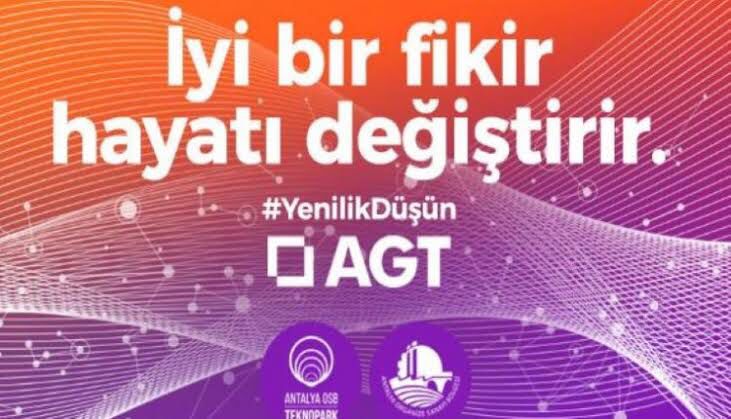 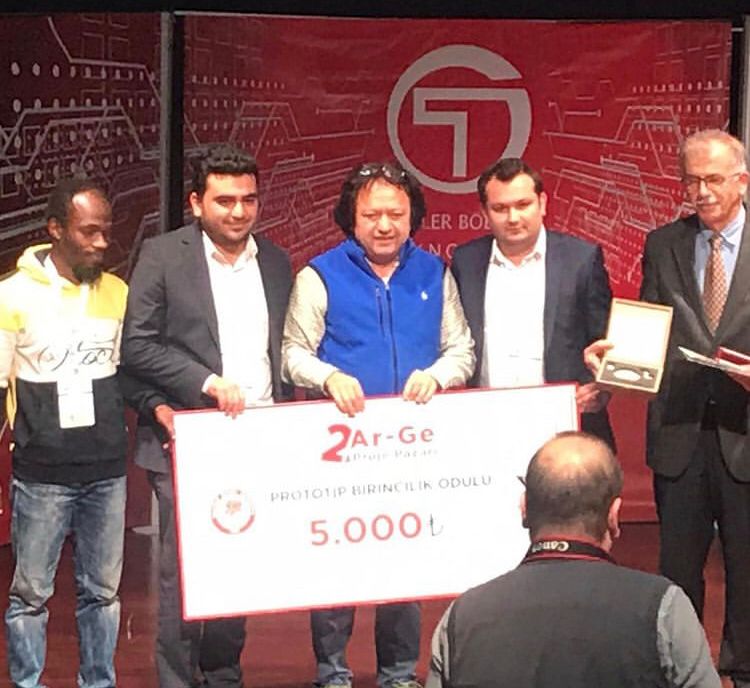 Bölümümüzden Fotoğraflar
Gül yağı fabrikası gezisi (2022 bahar)
Teknik Geziler
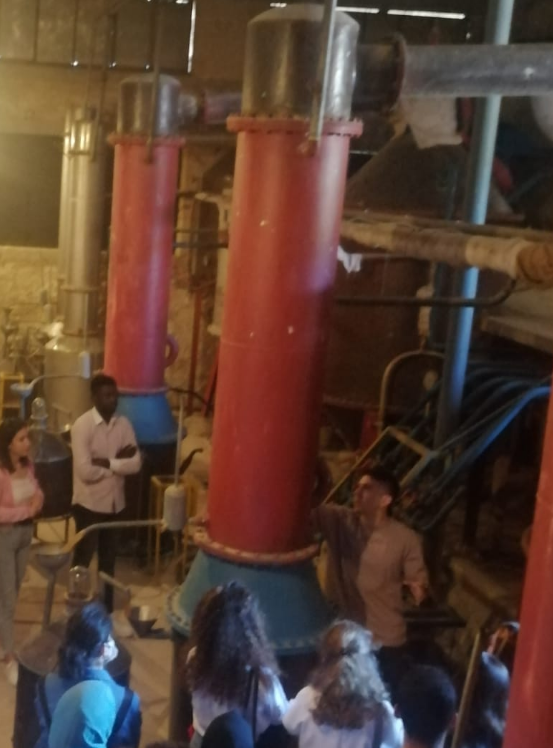 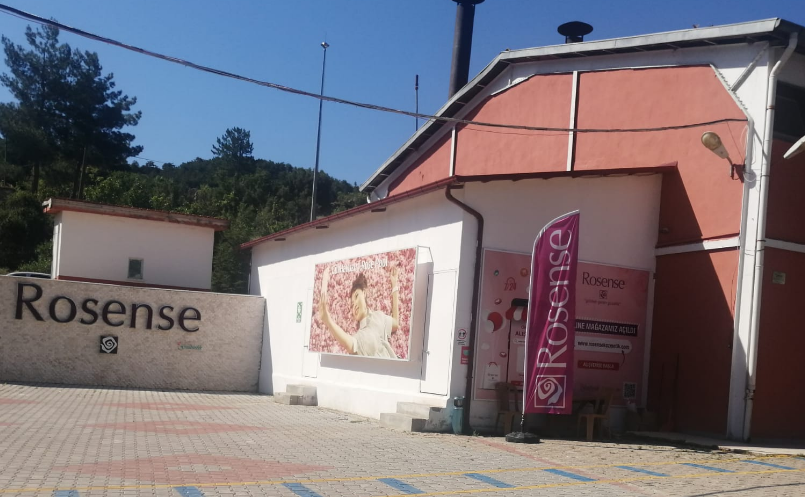 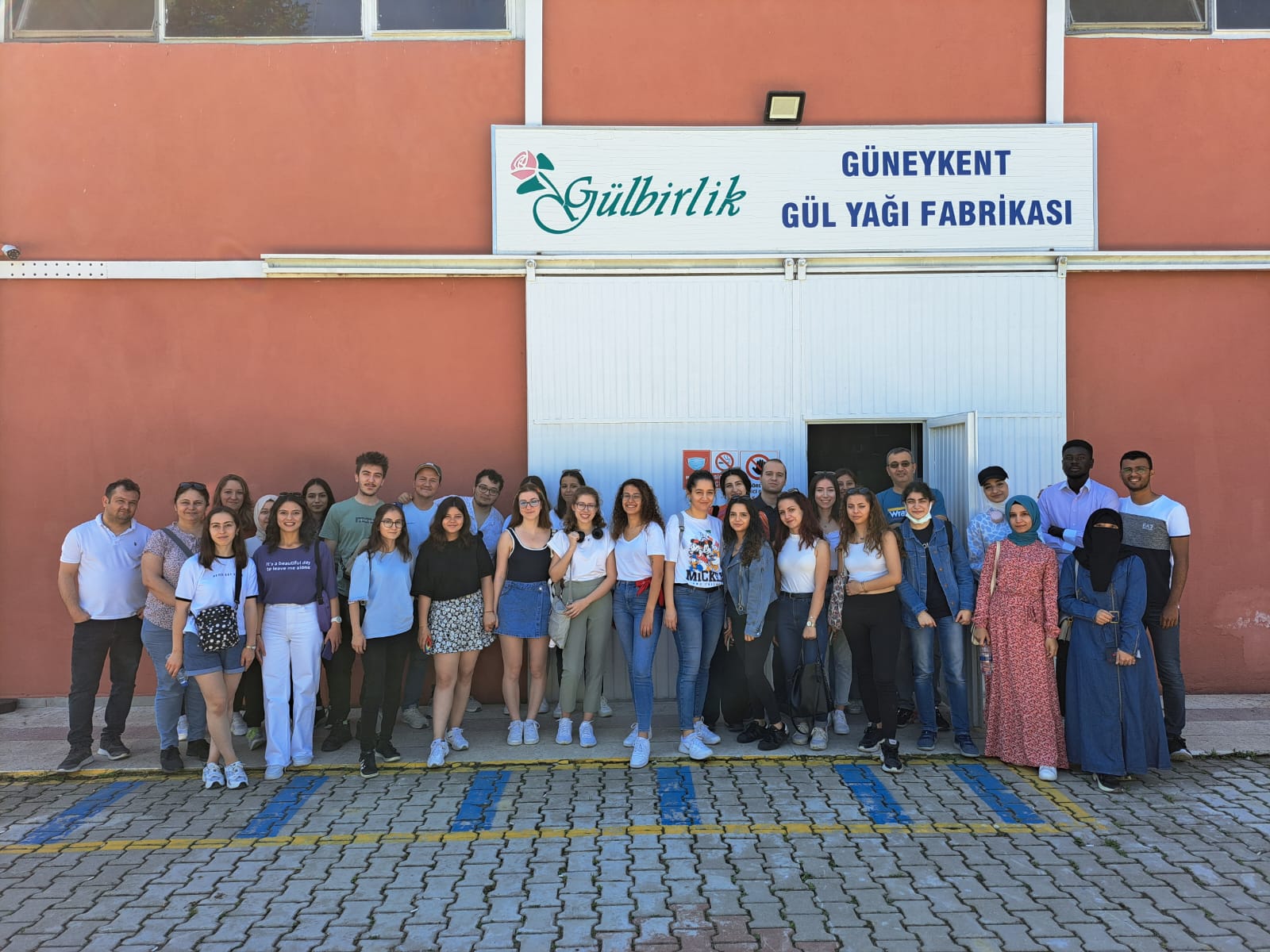 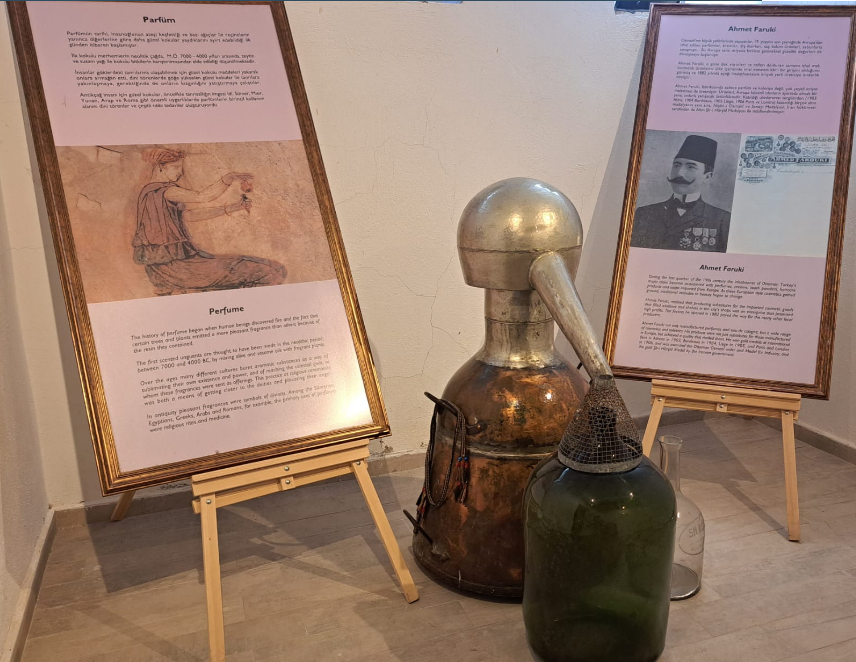 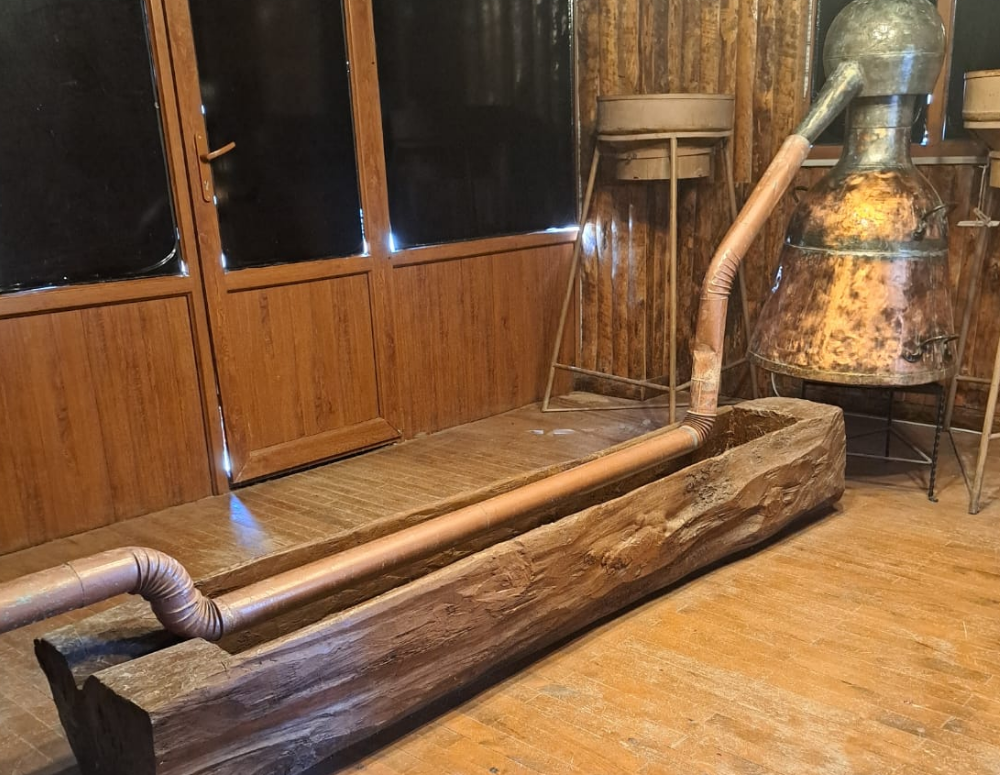 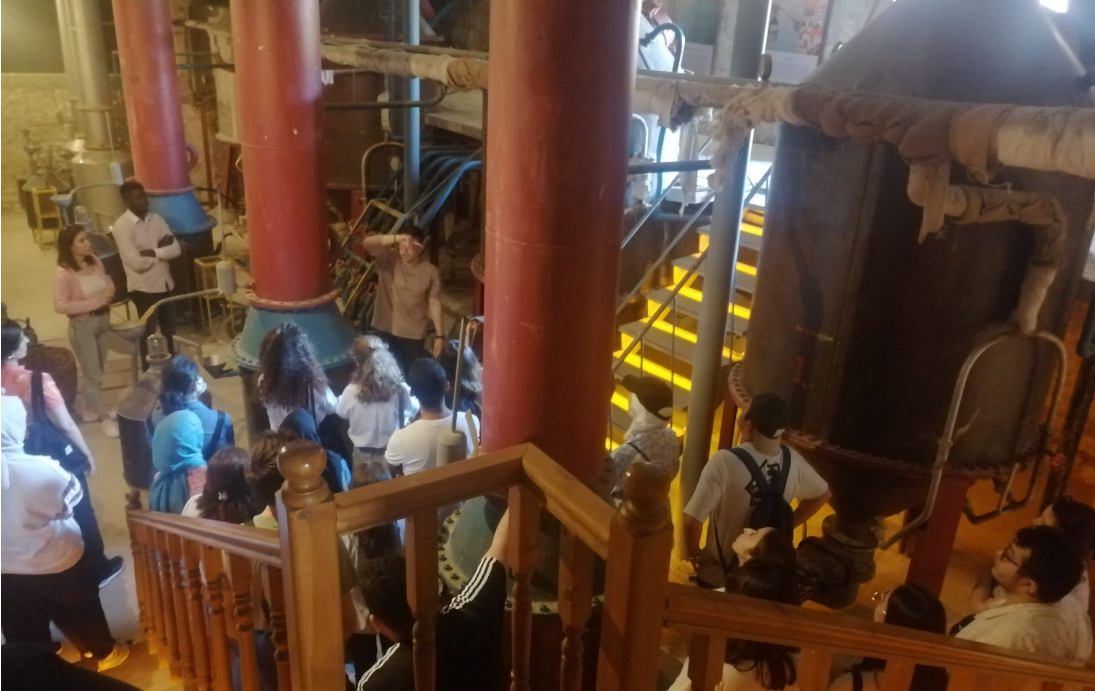 Bölümümüzden Fotoğraflar
Padaş Enerji Biyogaz Tesisi
Teknik Geziler
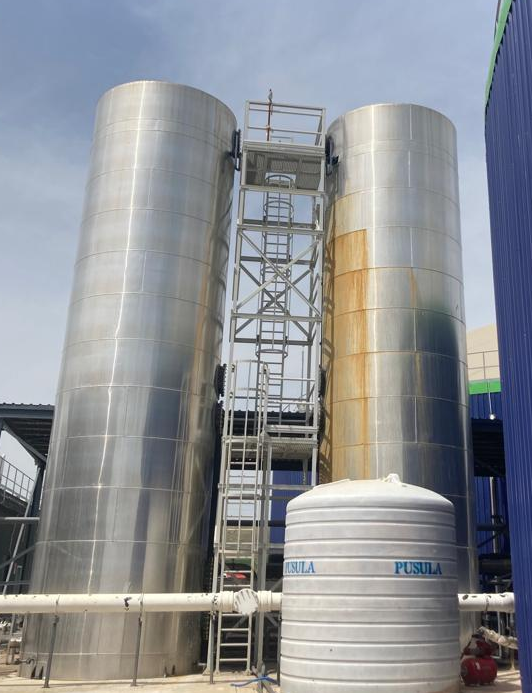 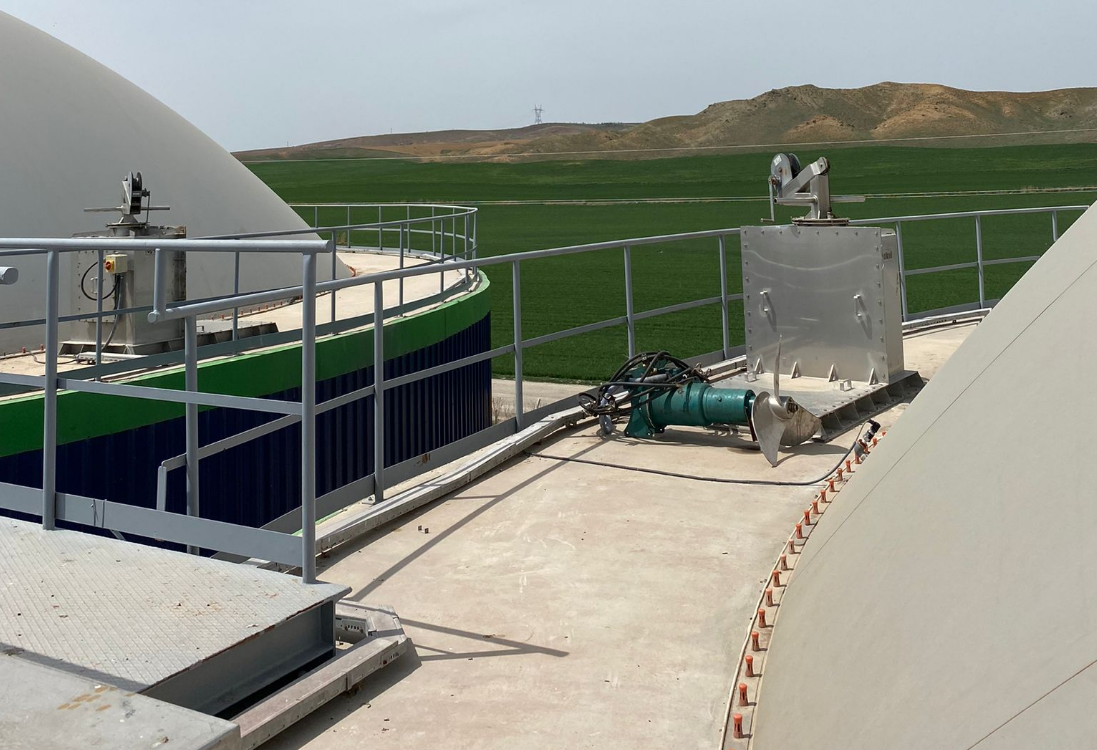 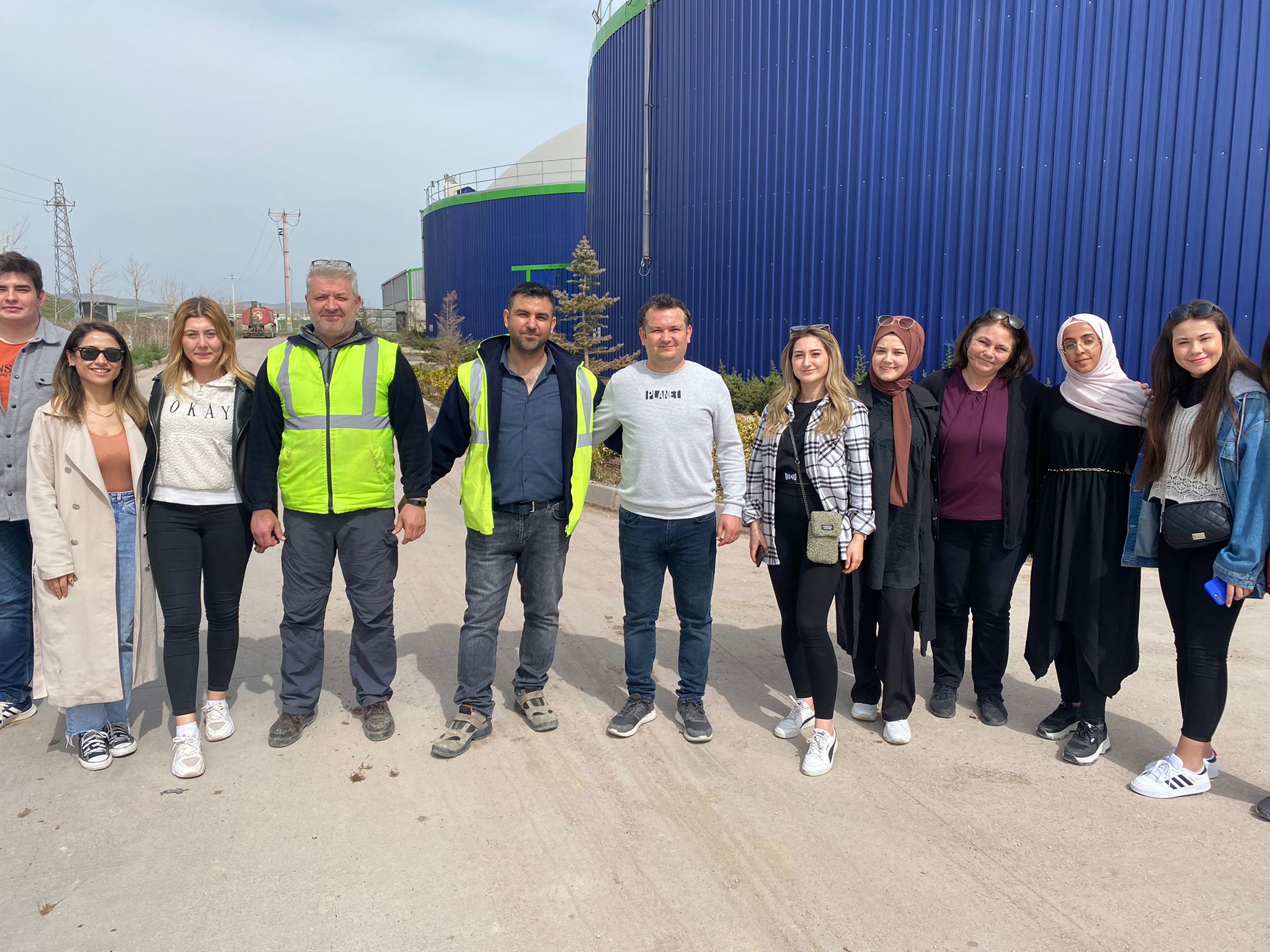 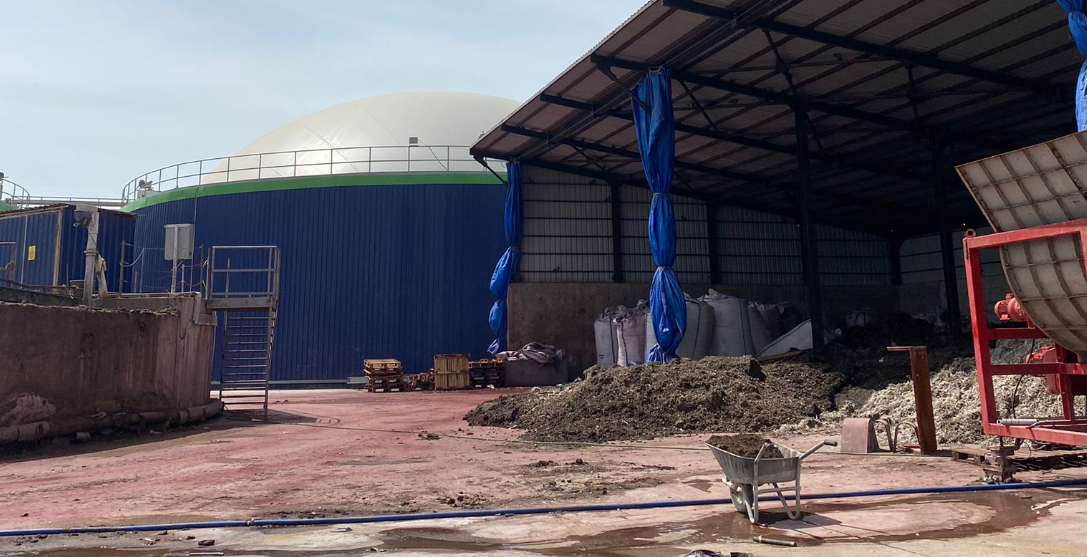 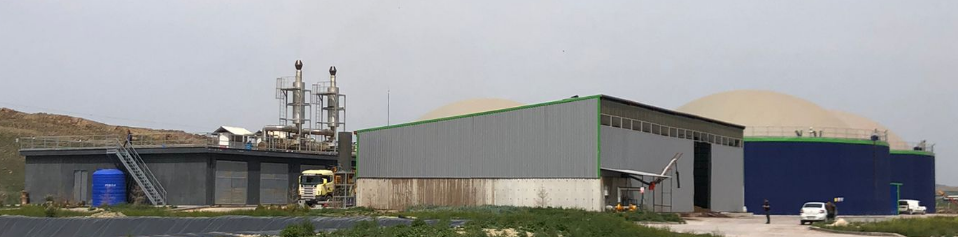 Bölümümüzden Fotoğraflar
Burdur Şeker Fabrikası
Teknik Geziler
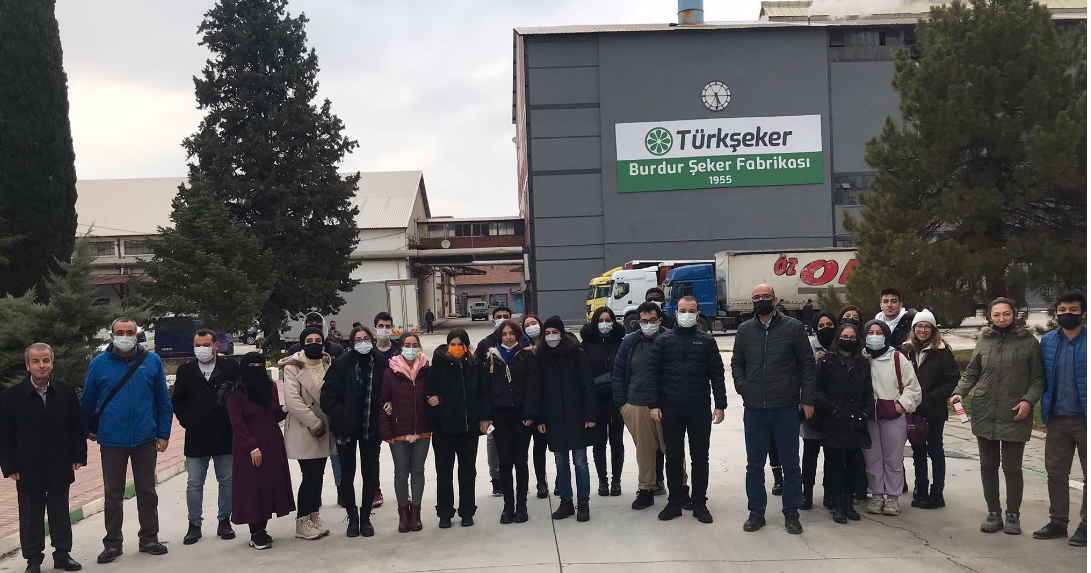 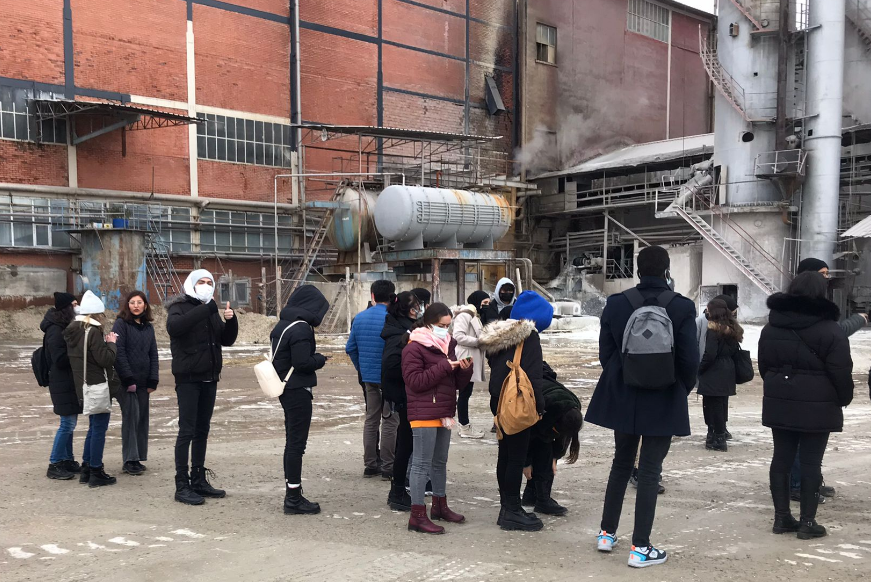 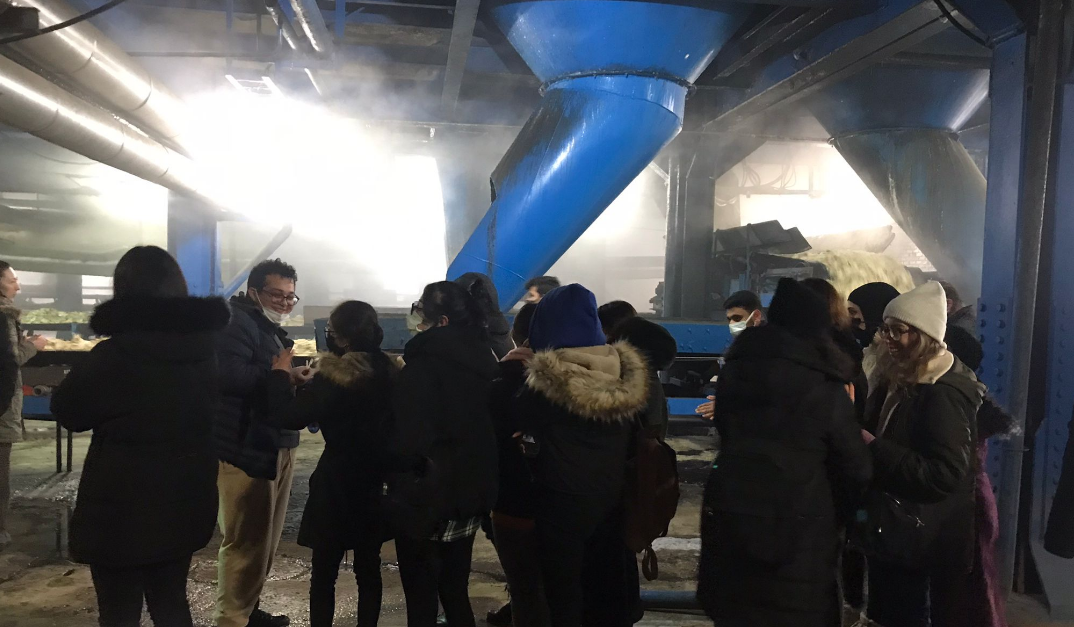 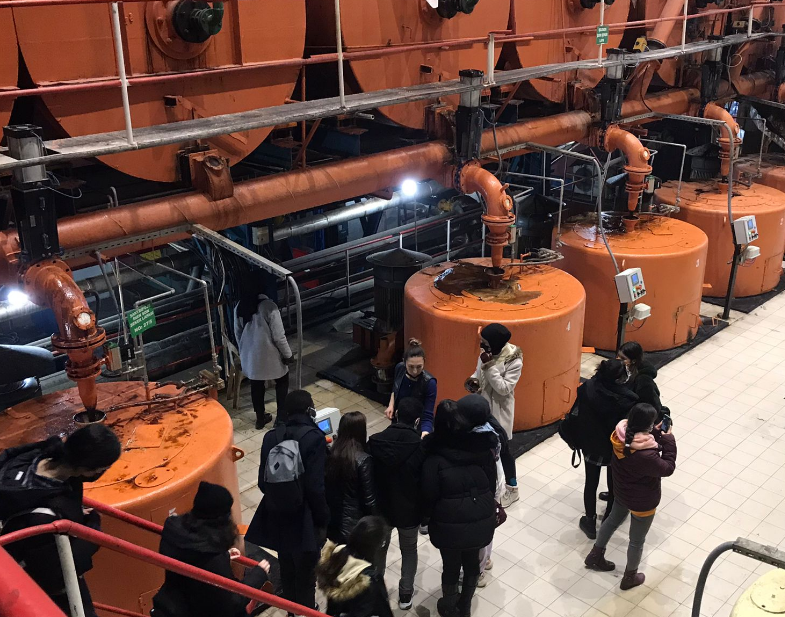 Bölümümüzden Fotoğraflar
Diğerleri…
Teknik Geziler
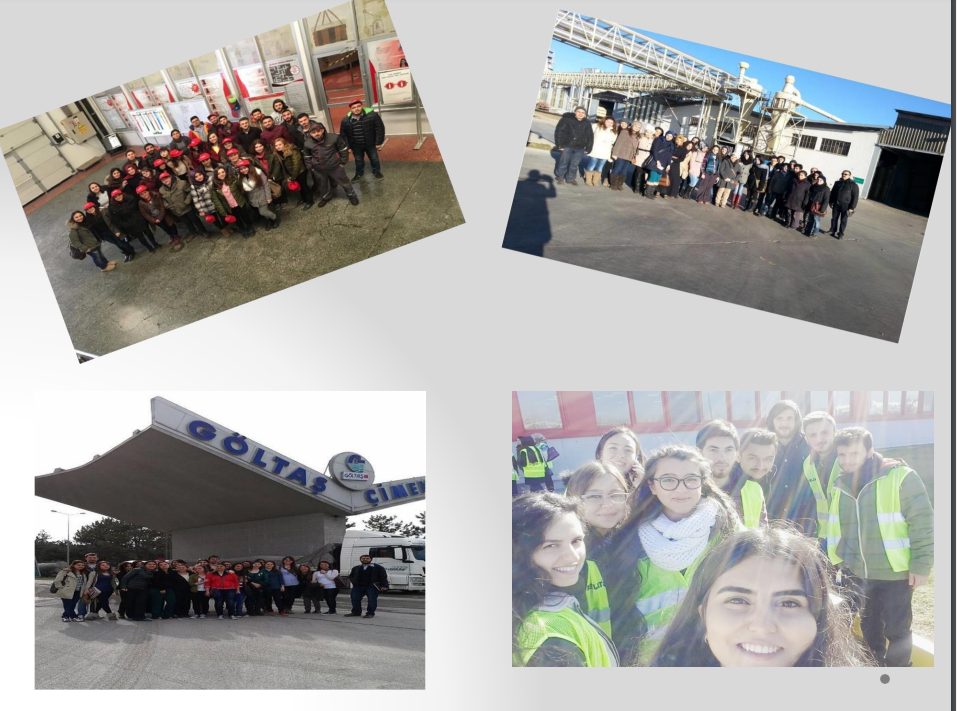 Bölümümüzden Fotoğraflar
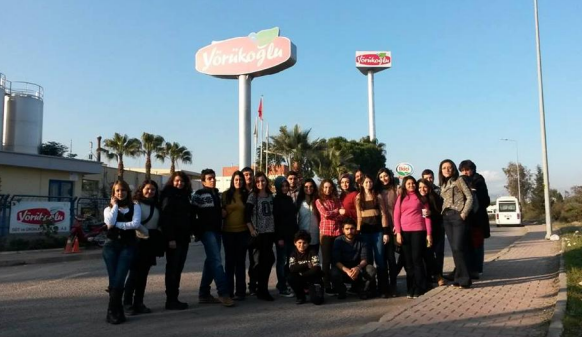 SDÜ Kimya Mühendisliği Kulübü gezilerinden…
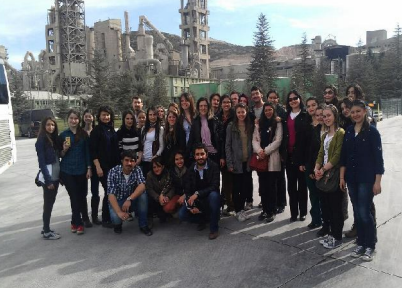 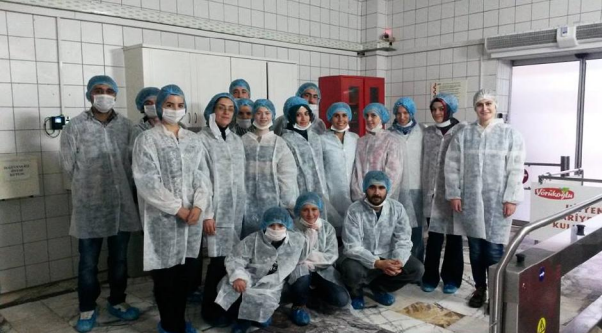 Bölümümüzden Fotoğraflar
SDÜ Kimya Mühendisliği Kulübü etkinliklerinden…
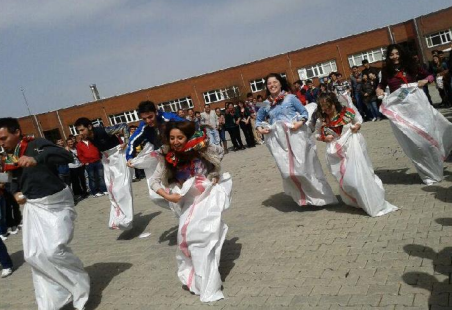 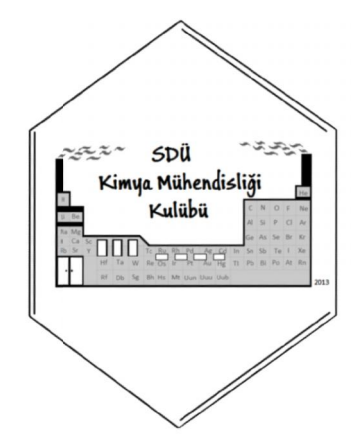 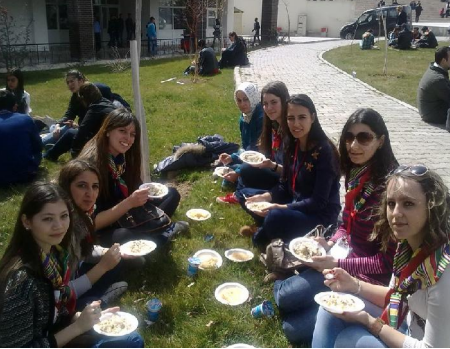 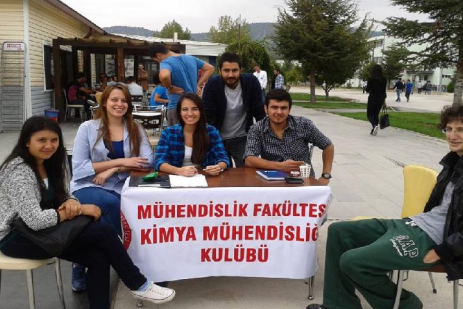 Stajlar                                      Yandal Programları
Yurtiçi stajları                       Çevre Mühendisliği
Erasmus stajları                   Çift Anadal Programları
IAESTE yurtdışı stajları          Gıda Mühendisliği
Öğrencilerin kendi 
olanaklarıyla ayarladığı stajlar

Öğrenci Değişim Programları
Farabi
Mevlana
Erasmus
Bölümümüzün ERASMUS ile anlaşmalı olduğu üniversiteler,
Klaipeda University 
Kaunas University of Technology 
Vilnius Gediminas Technical University 
Polytechnic Instıtute of Coimbra University of Porto UPC
BarcelonaTech-Terrassa School of Engineering (EET) 
Universitat Autonoma de Madrid
Universitat Politechnica de Catalunya
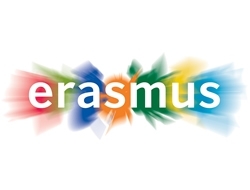 Her yıl 10 öğrencimiz anlaşmalı üniversitelerde erasmus imkanı bulabilmektedir
Öğrencilerimizden Fotoğraflar
Erasmus (İspanya, Barselona, Universitat Politechnica de Catalunya)
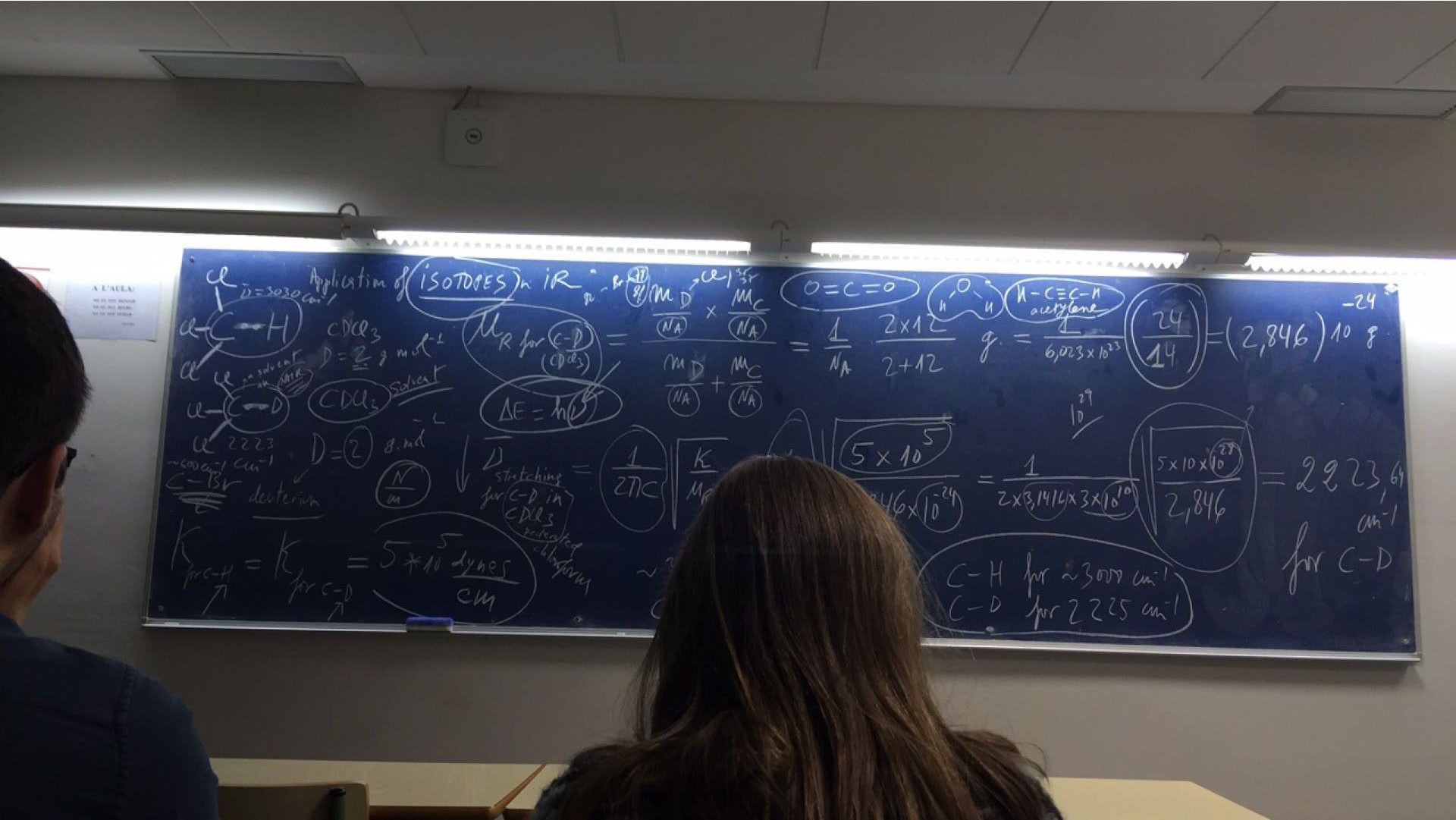 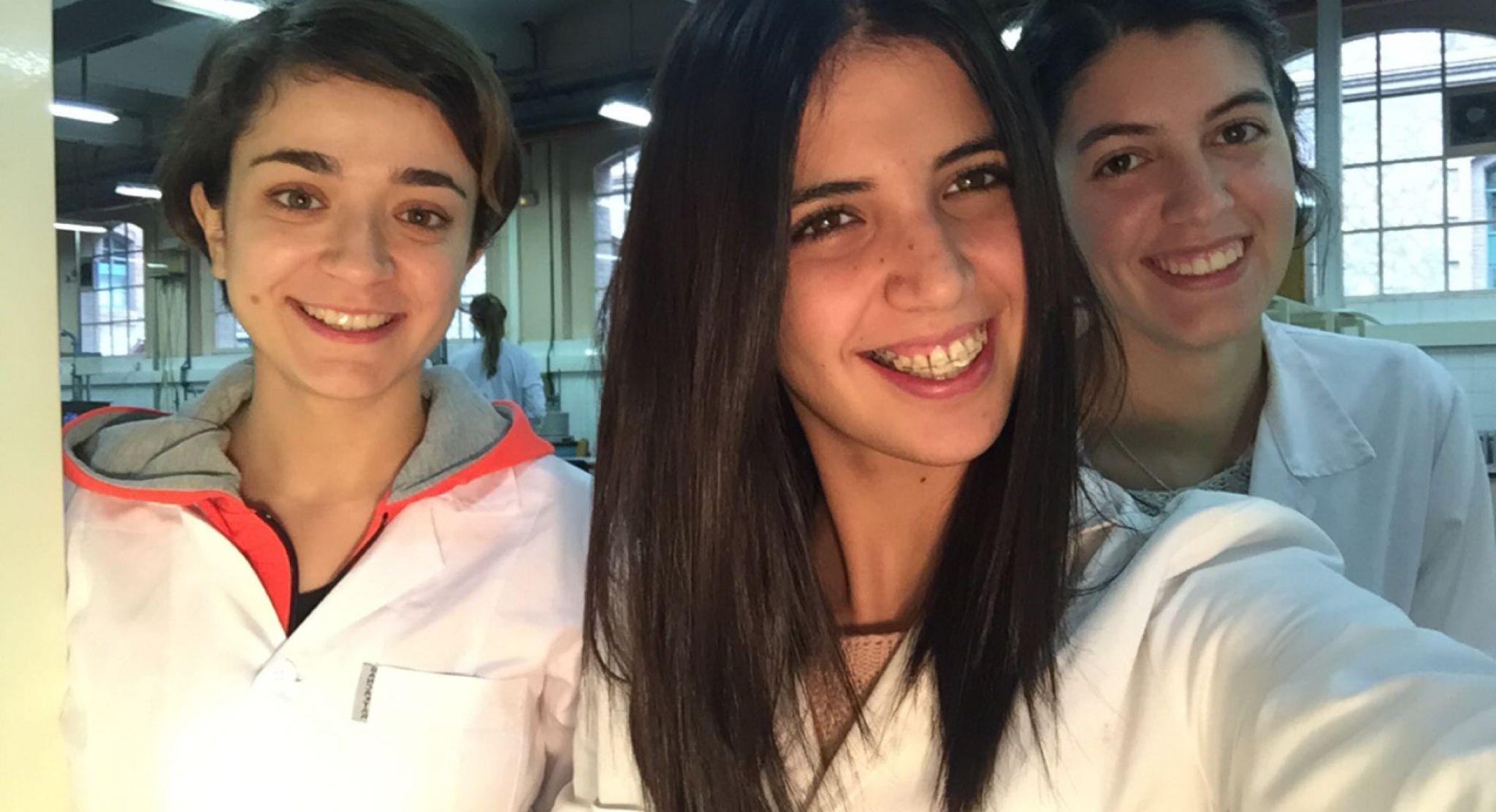 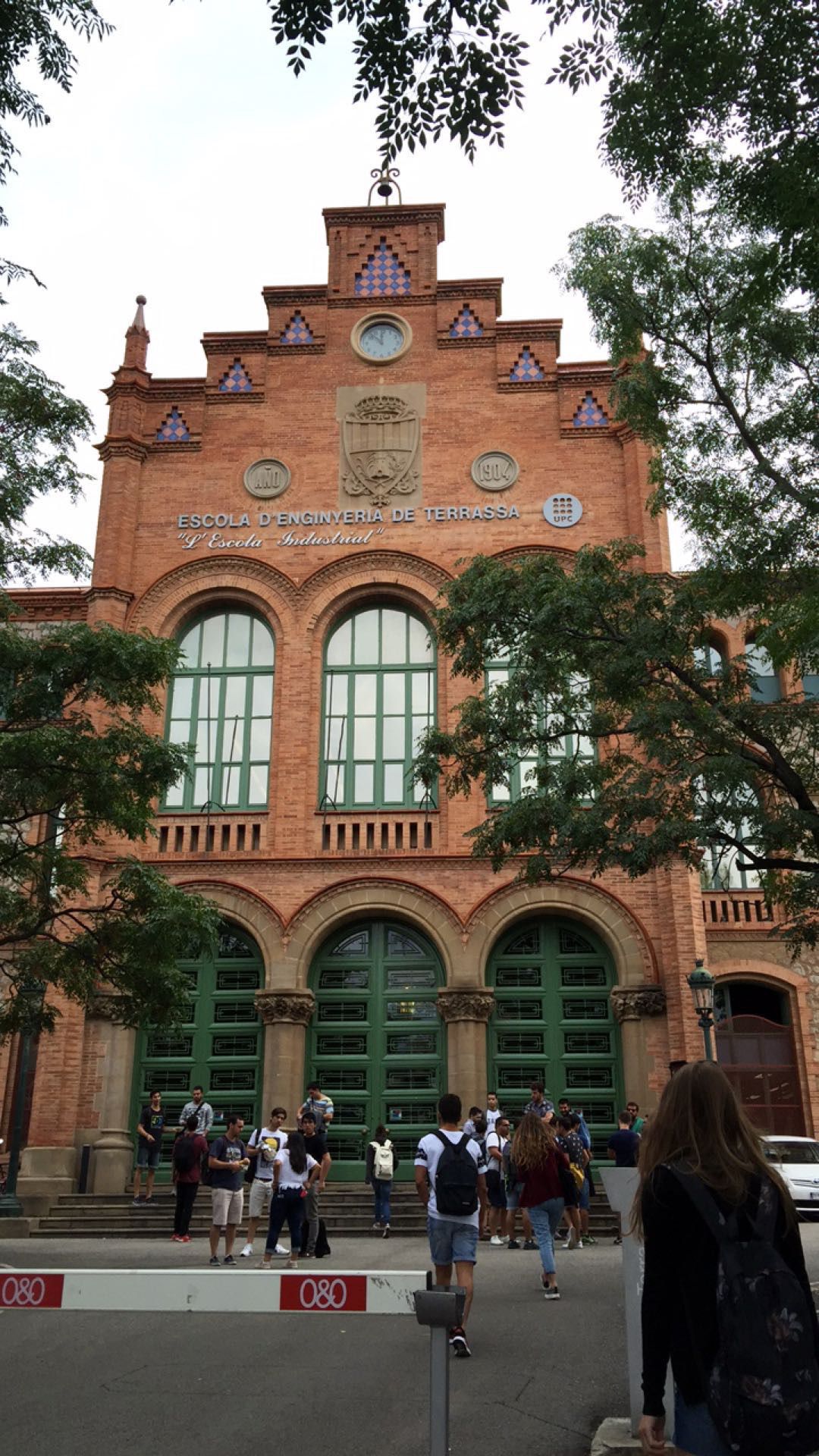 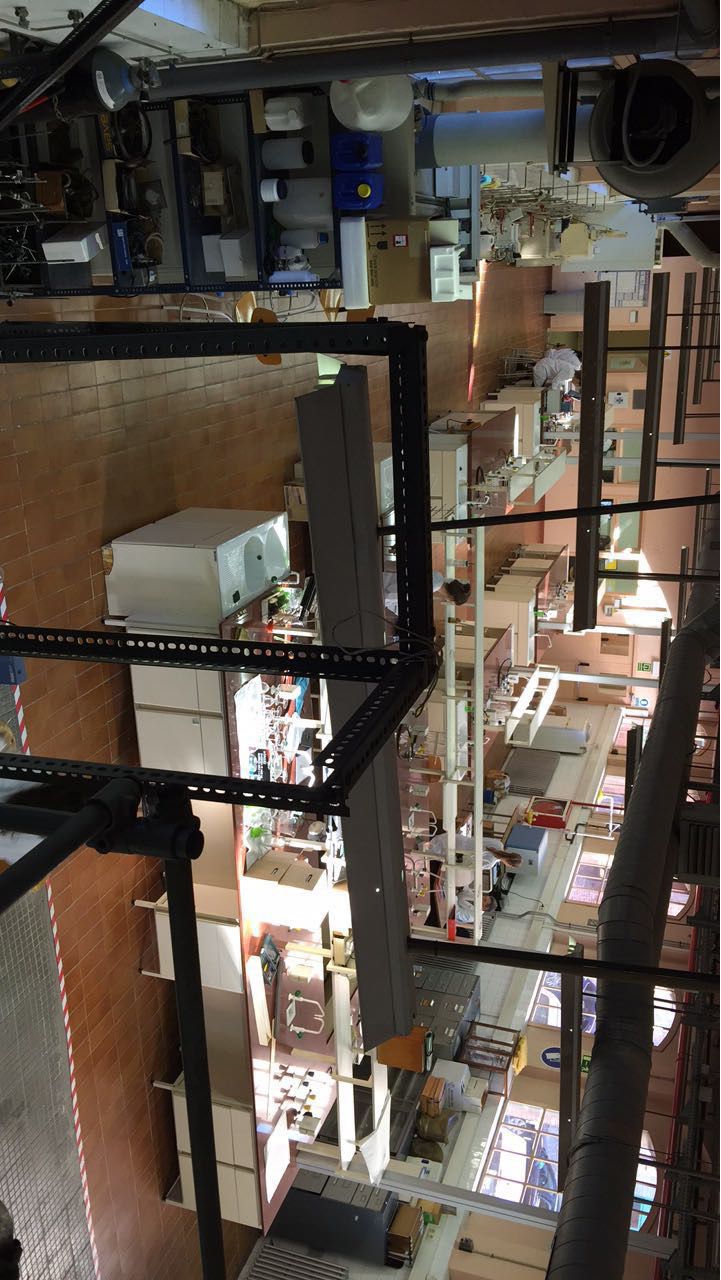 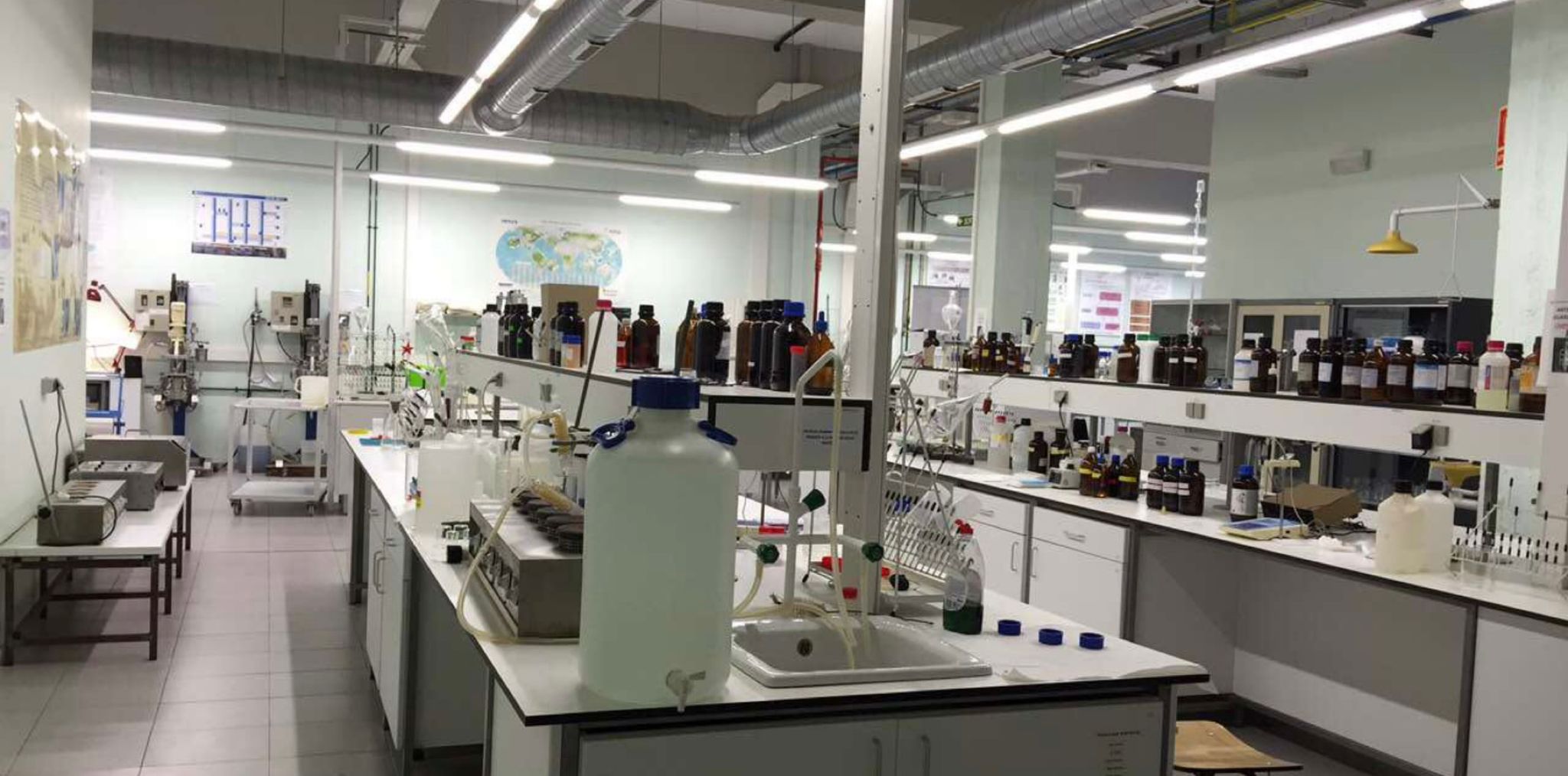 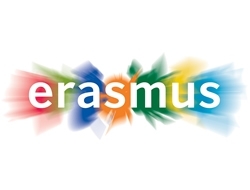 Öğrencilerimizden Fotoğraflar
Erasmus (İspanya, Barselona, Universitat Politechnica de Catalunya)
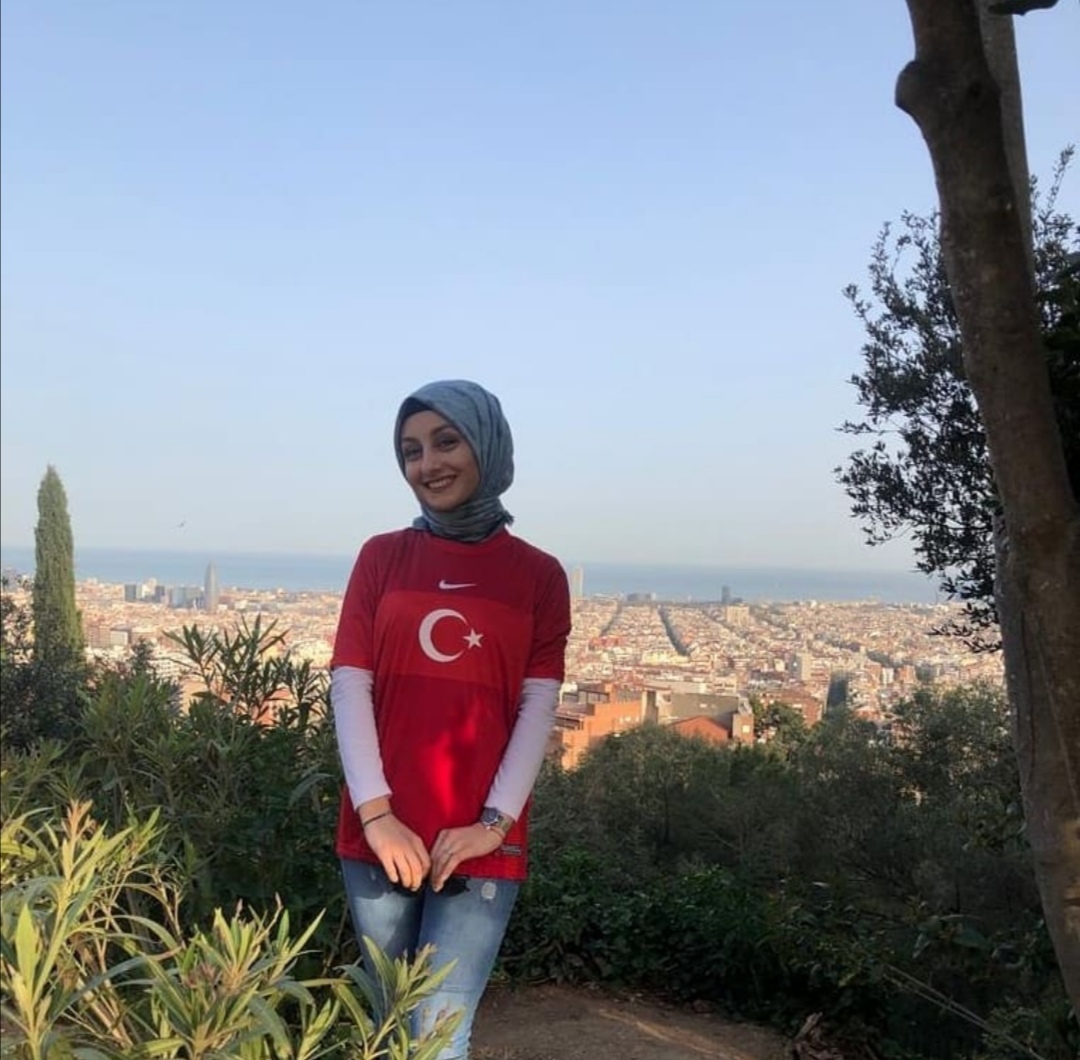 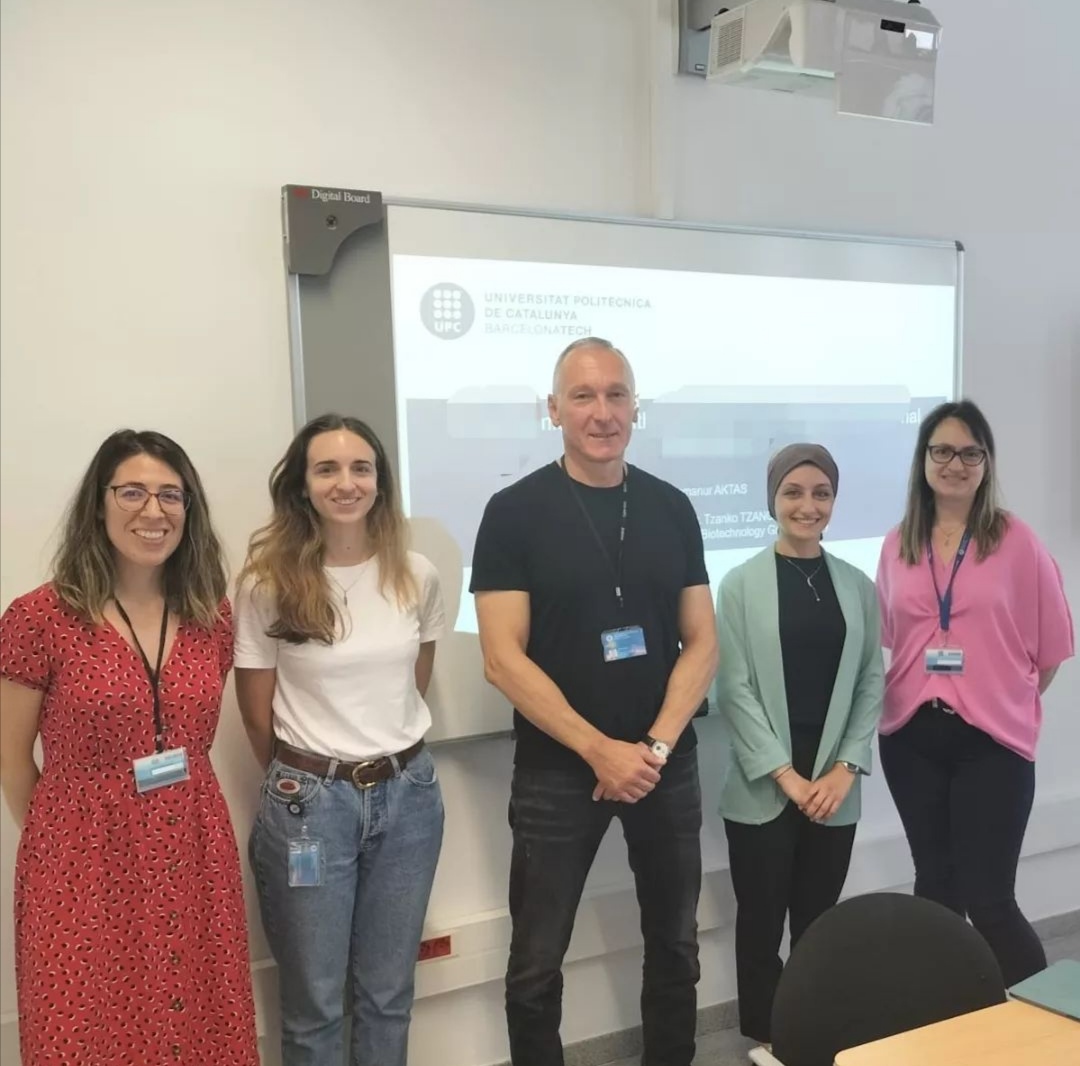 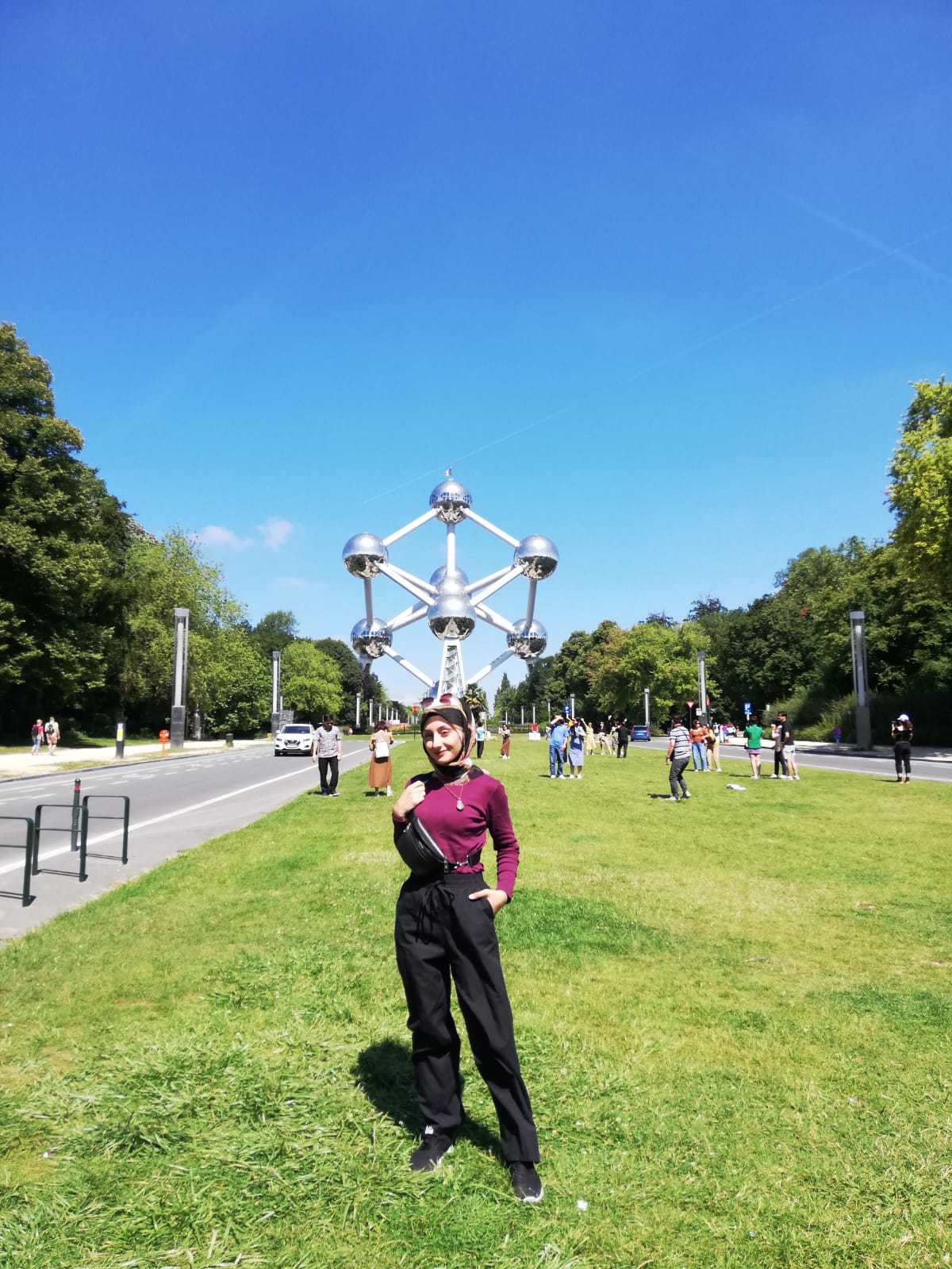 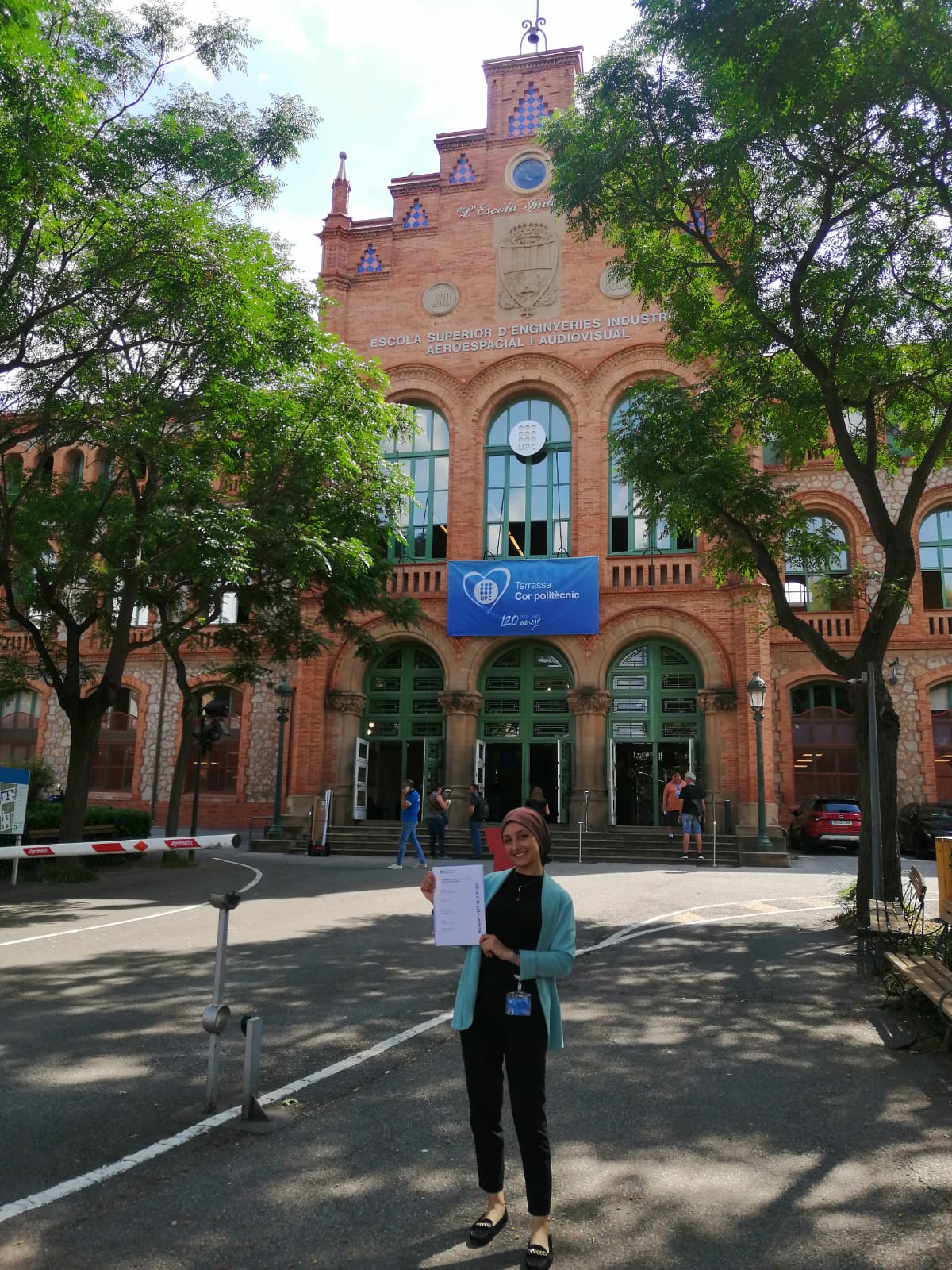 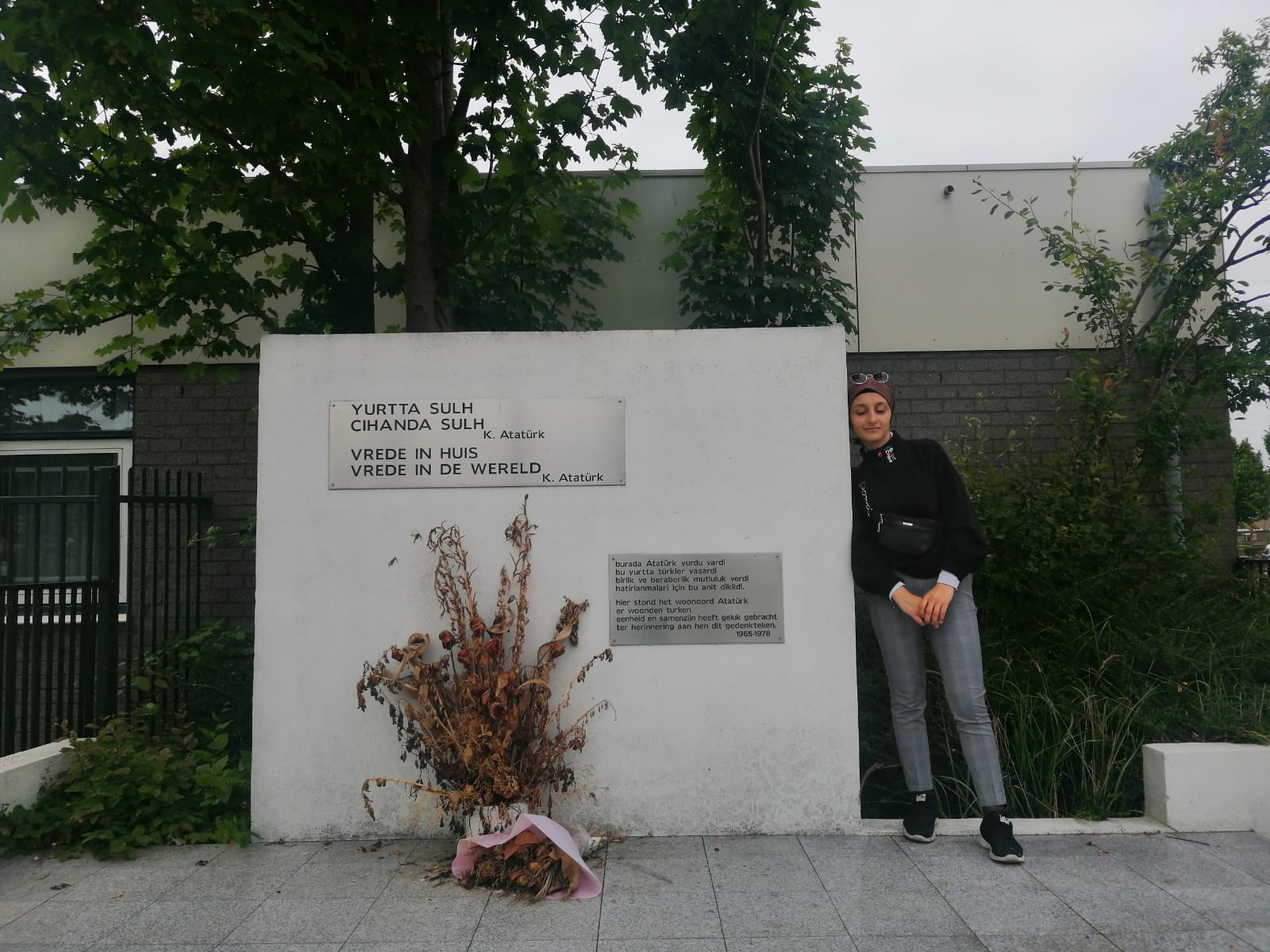 Mezunlarımız
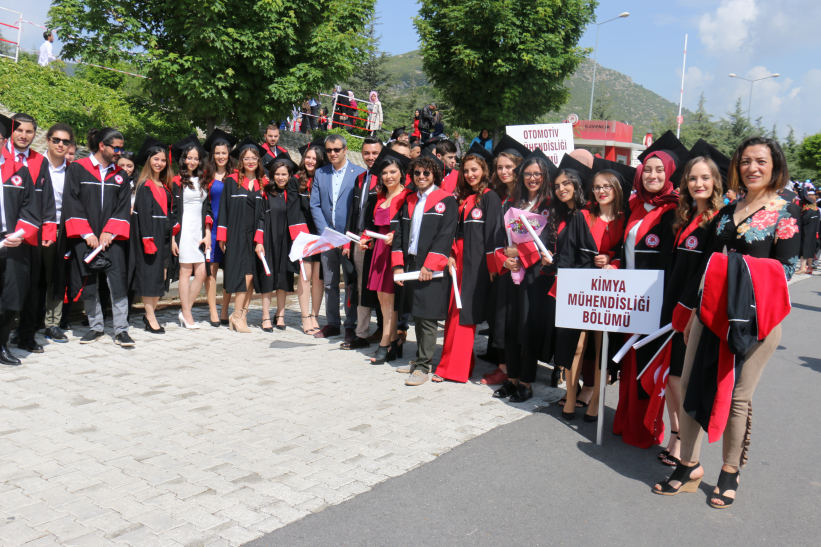 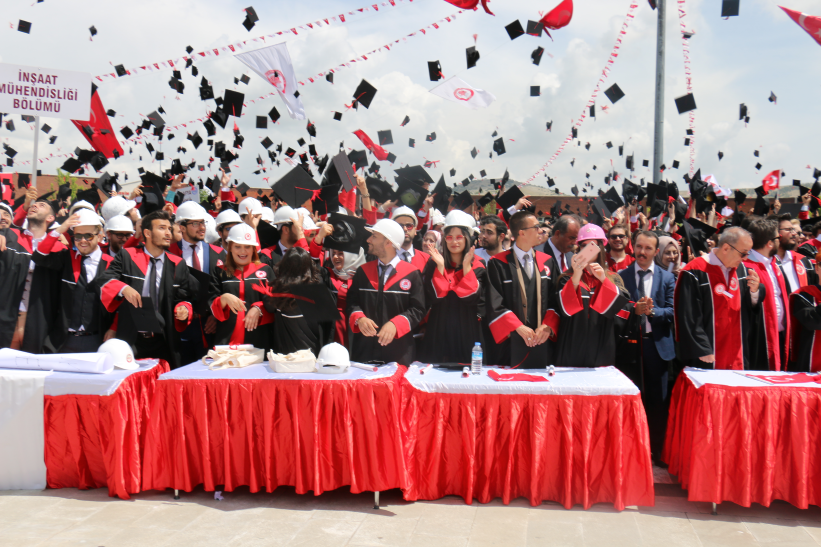 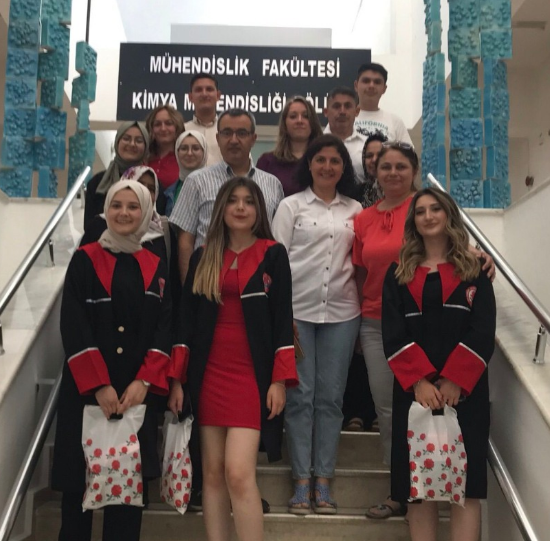 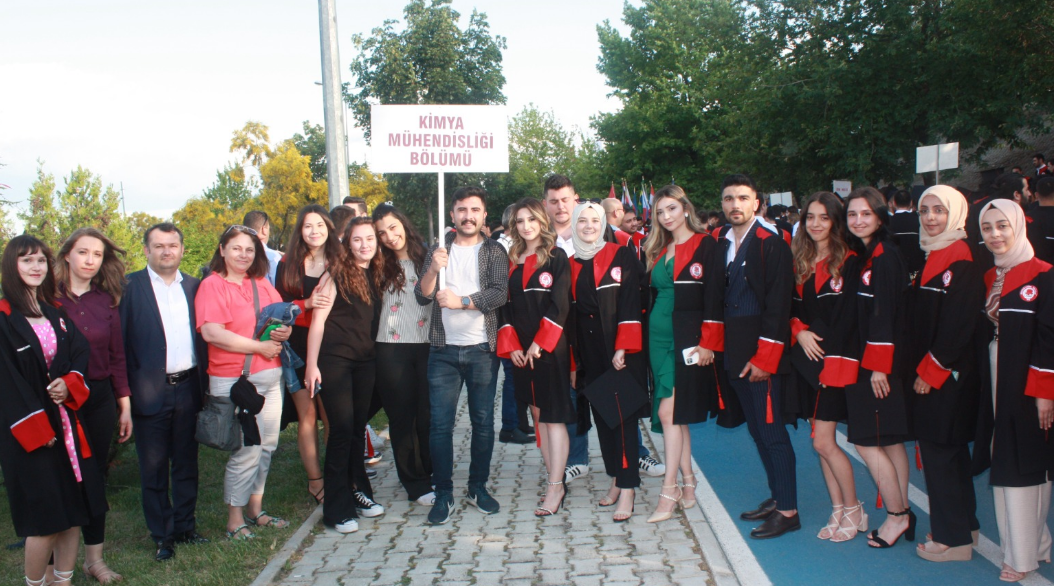 SÜLEYMAN DEMİREL ÜNİVERSİTESİ                         			KİMYA MÜHENDİSLİĞİ BÖLÜMÜ
SİZLERİ DE ARAMIZDA GÖRMEKTEN MUTLULUK DUYARIZ…
TERCİH YAPACAK TÜM ADAYLARA BAŞARILAR DİLERİZ.
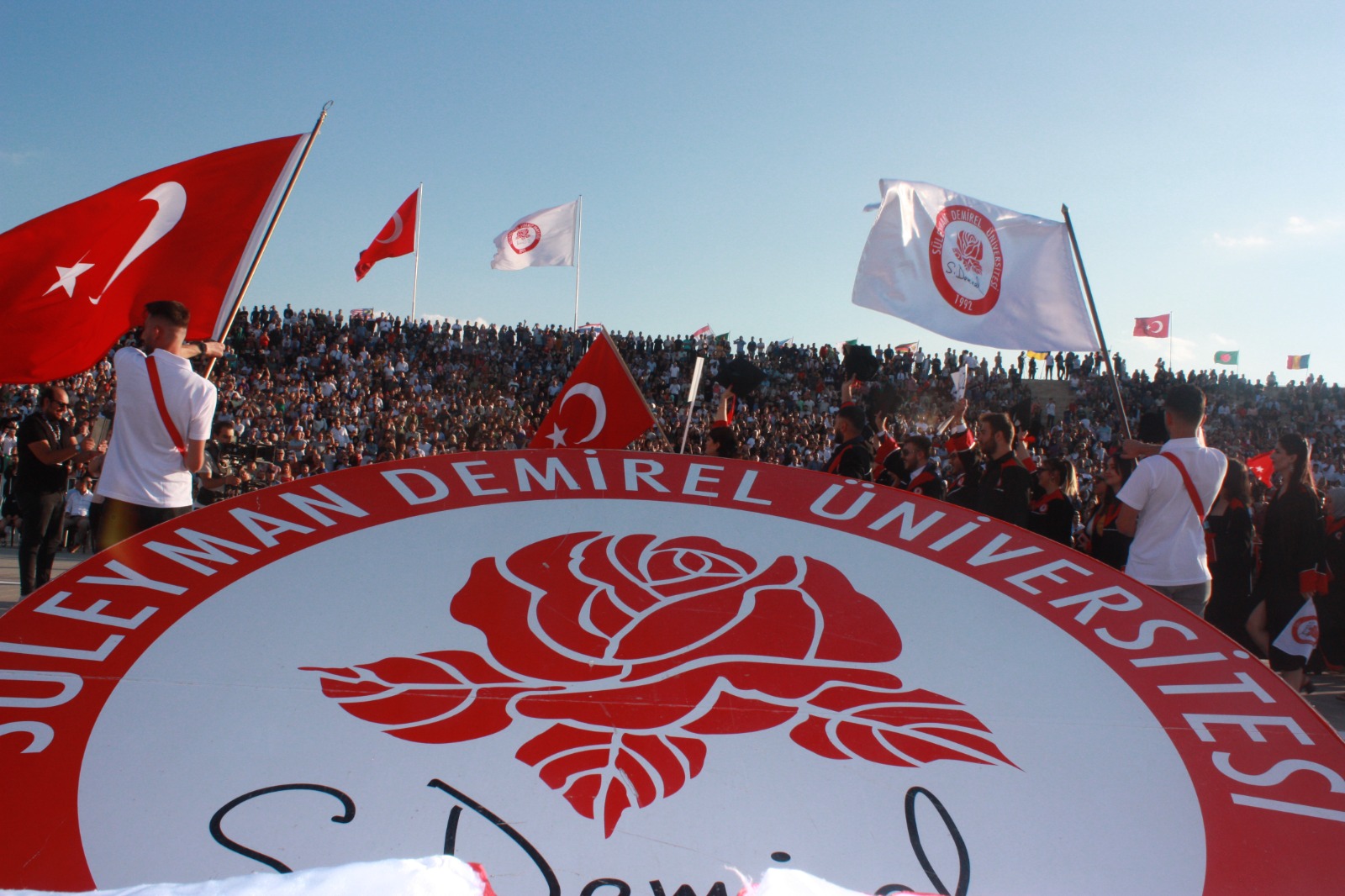